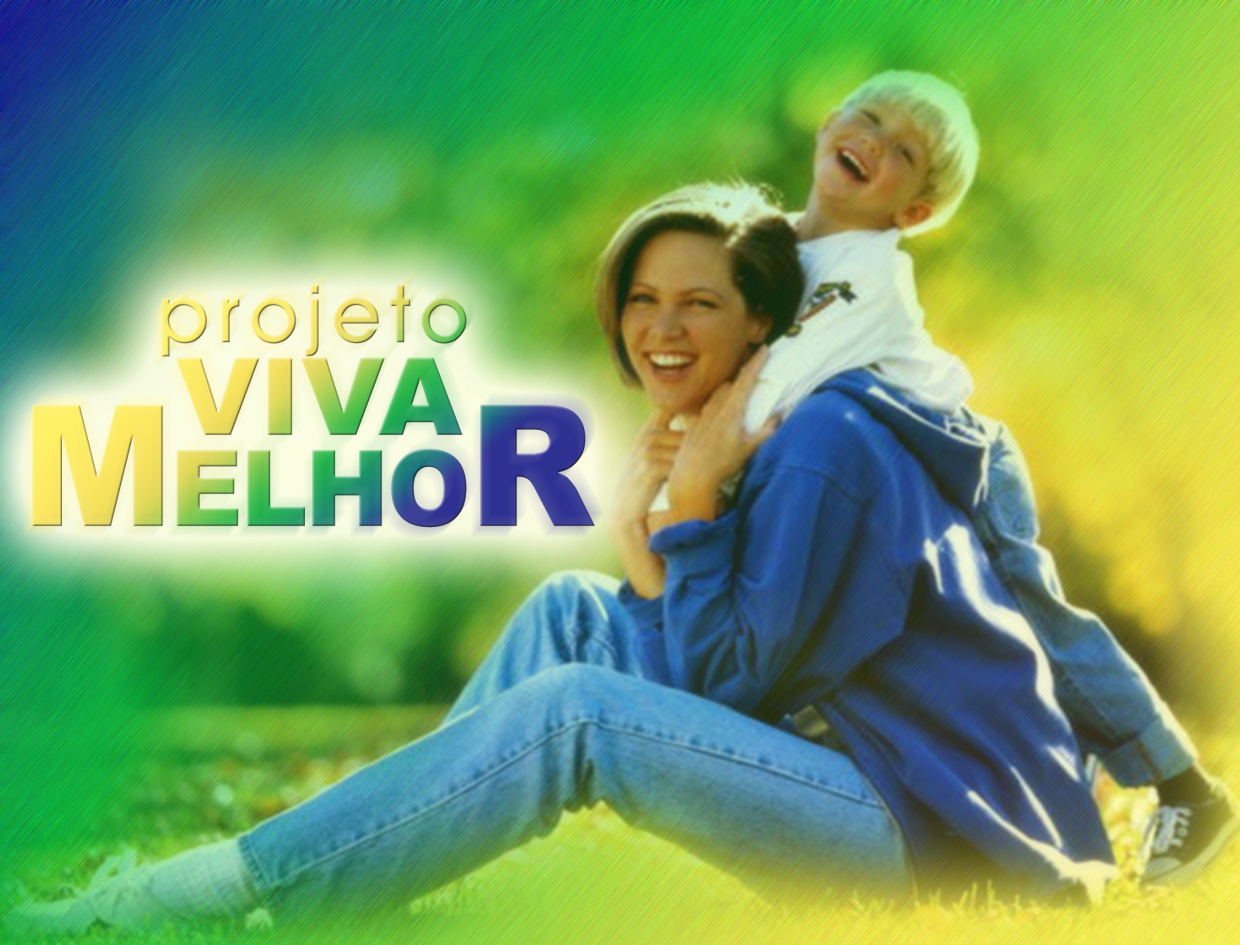 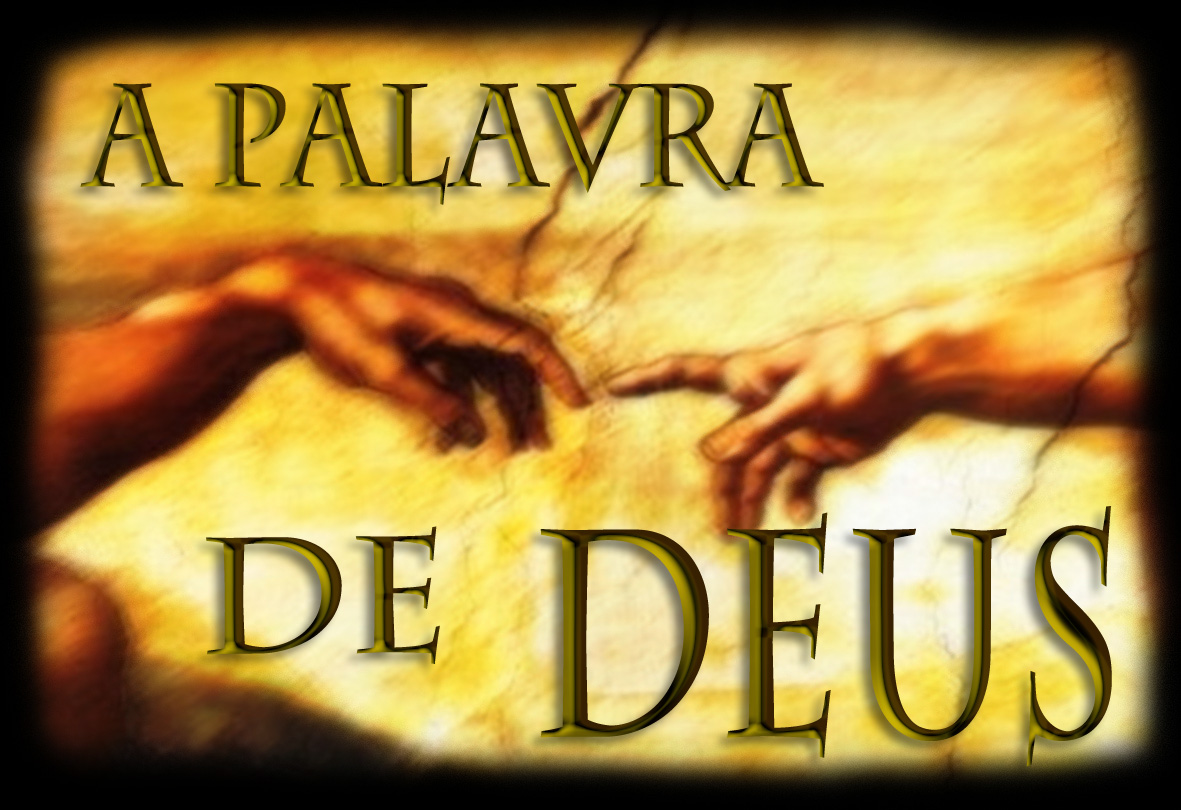 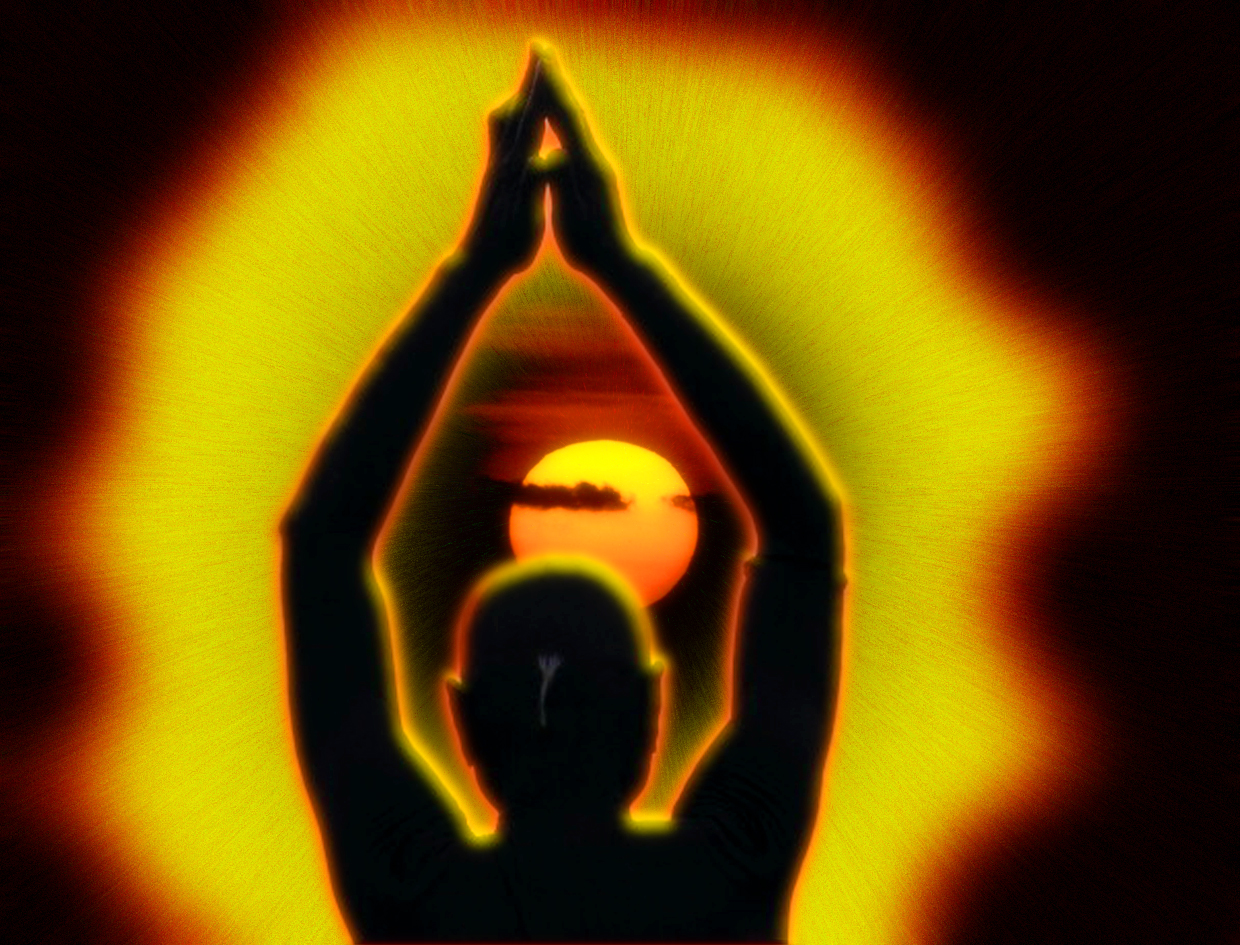 DIA
SOL
DO
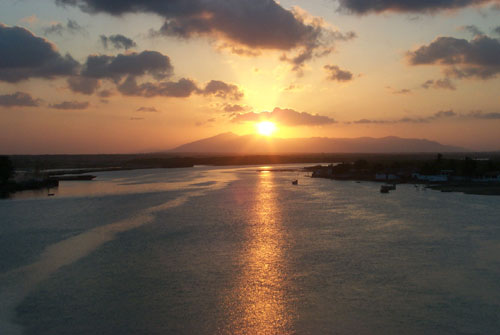 VAMOS ESTUDAR:


- O que a Bíblia fala a sobre este dia.
- A origem histórica da guarda do domingo.
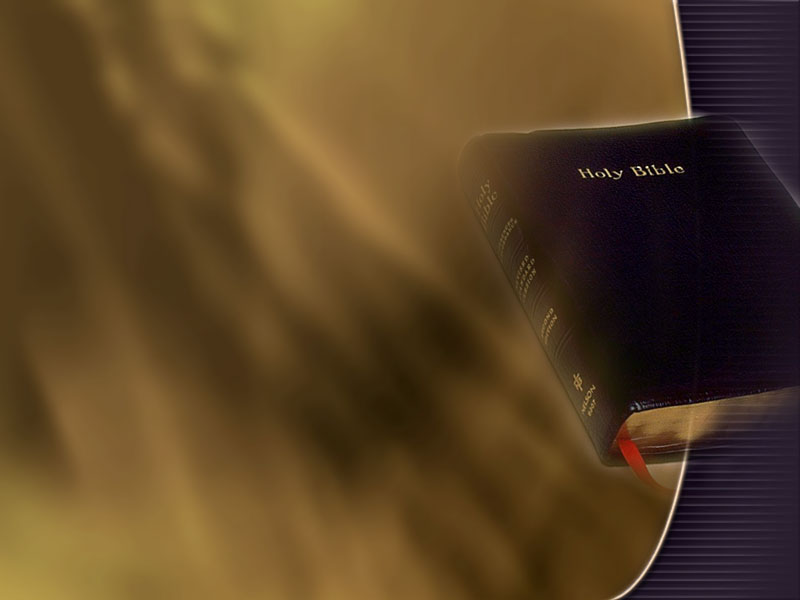 A BÍBLIA FALA:
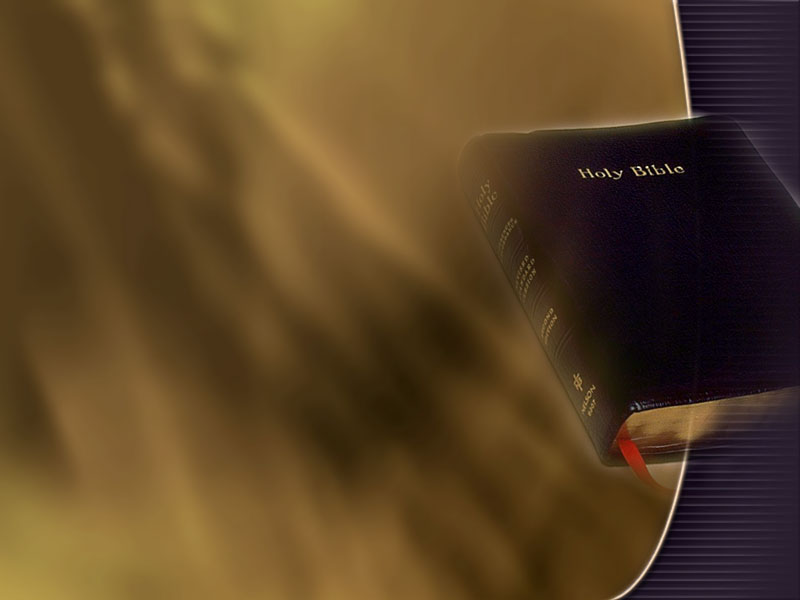 VAMOS LER OS 8 ÚNICOS TEXTOS QUE MENCIONAM O PRIMEIRO DIA DA SEMANA E VER SE HÁ ALGUMA INDICAÇÃO DE QUE DEVAMOS GUARDÁ-LO.
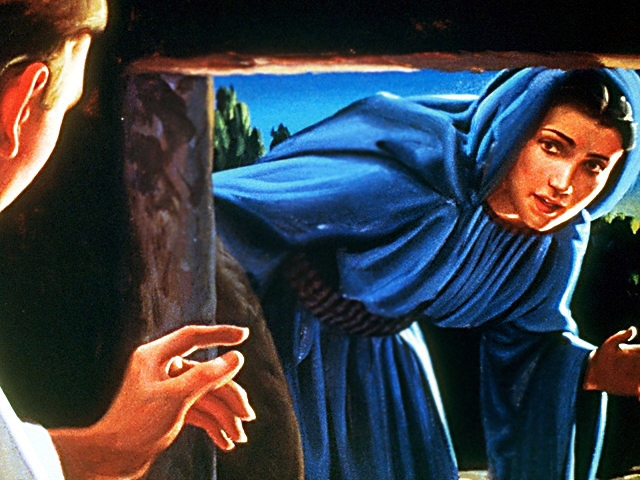 “No fim do Sábado, quando já despontava o primeiro dia da semana, Maria Madalena e a outra Maria foram ver o sepulcro.” 
Mateus 28:1
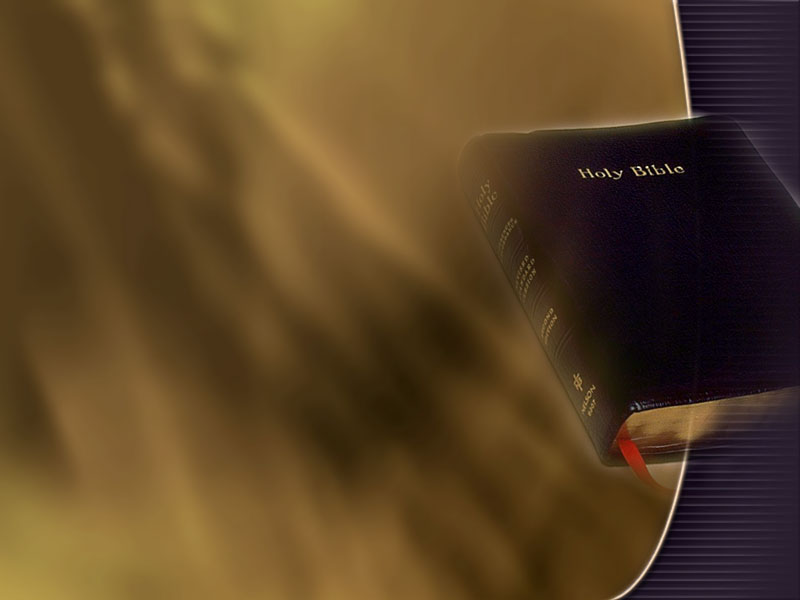 “Ora passado o Sábado, Maria Madalena, Maria, mãe de Tiago, e Salomé, compraram aromas para irem embalsamá-lo. E, no primeiro dia da semana, foram ao sepulcro muito cedo, ao levantar do sol.” 
Marcos 16:1,2
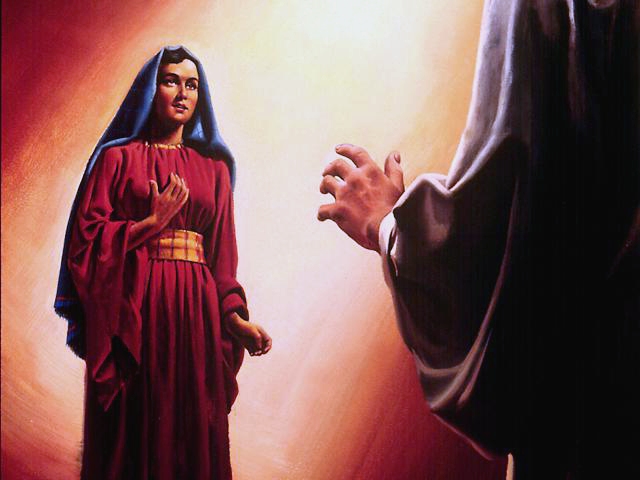 “Havendo Ele ressuscitado de manhã cedo no primeiro dia da semana, apareceu primeiro a Maria  Madalena, da qual expelira sete demônios” 
Marcos 16: 9
“No primeiro dia da semana bem cedo, elas foram ao sepulcro, levando as especiarias que tinham preparado” Lucas 24:1
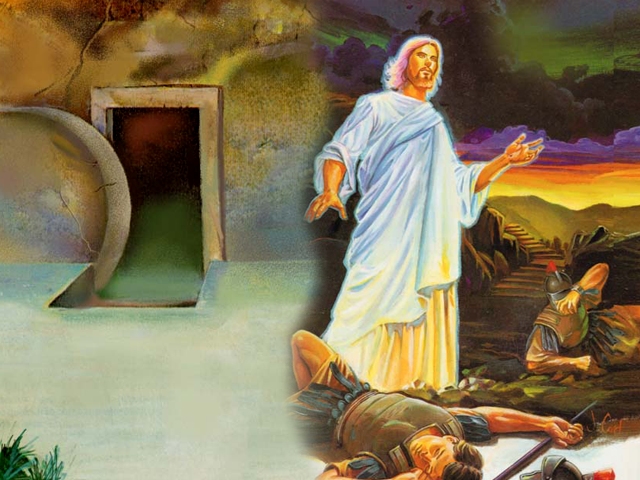 “No primeiro dia da semana, Maria Madalena foi ao sepulcro de madrugada, sendo ainda escuro, e viu que a pedra estava revolvida.”  
João 20:1
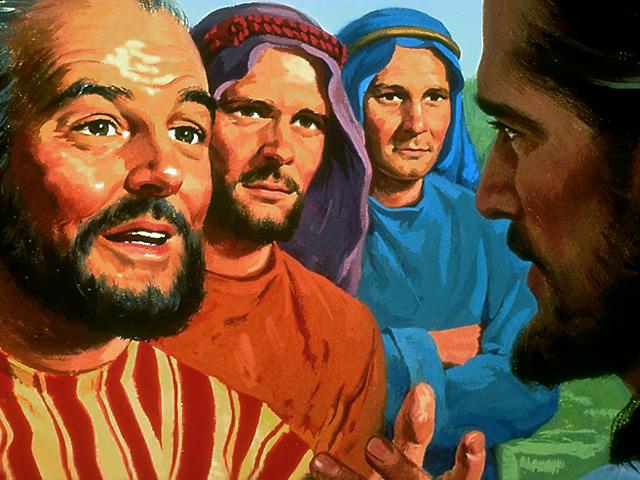 “Ao cair da tarde daquele dia, o primeiro da semana, trancadas as portas da casa onde estavam os discípulos com medo dos judeus, veio Jesus, pôs-se no meio e disse-lhes: Paz seja convosco!”  
João 20:19
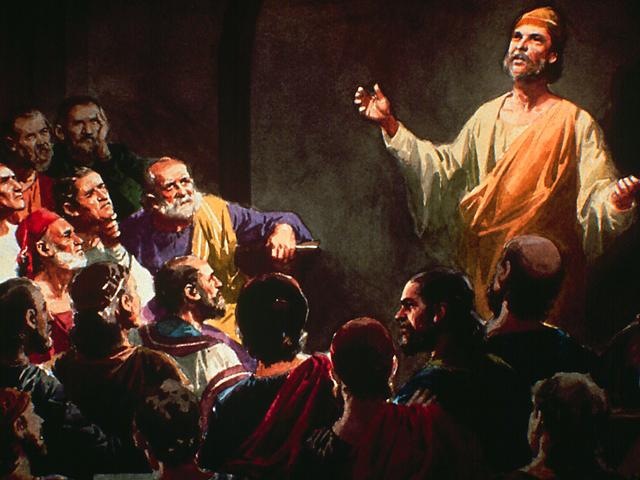 “No primeiro dia da semana, estando nós reunidos com o fim de partir o pão, Paulo, que devia seguir viagem no dia imediato, exortava-os e prolongou o discurso até à meia-noite.” 
Atos 20:7
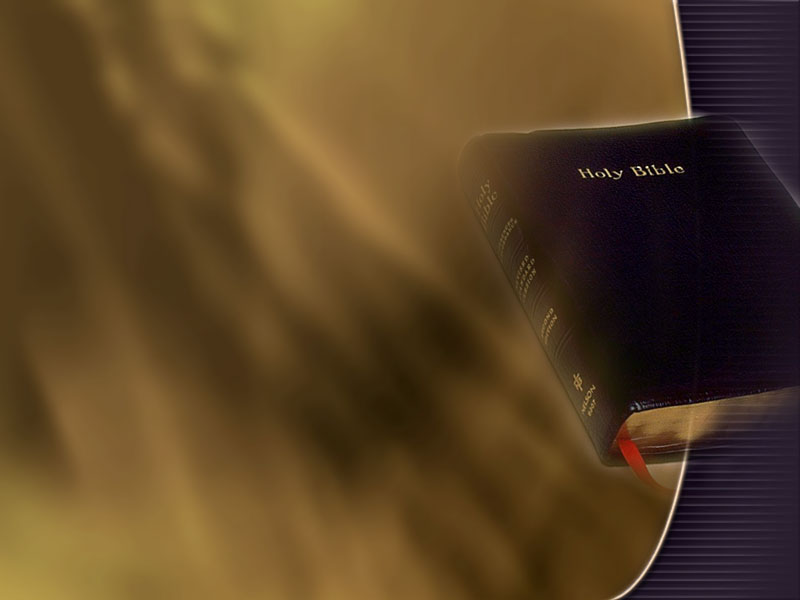 “No primeiro dia da semana, cada um de vós ponha de parte, em casa, conforme a sua prosperidade, e vá juntando, para que se não façam coletas quando eu for.” 
I Cor. 16:2
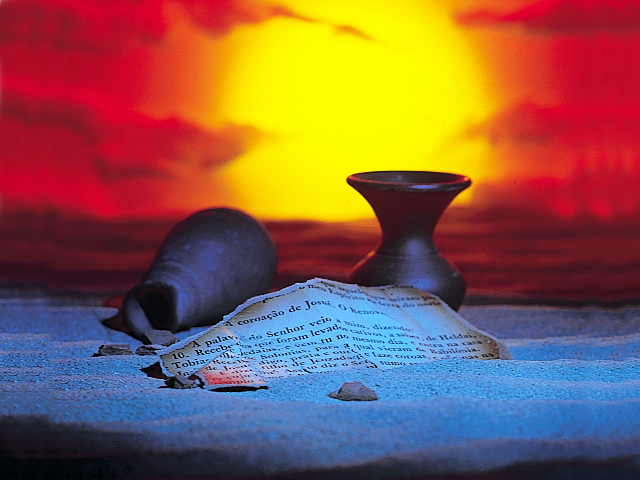 “O apóstolo Paulo escreveu muito sobre a ressurreição de Jesus mas em nenhum verso menciona que pôr este fato, a  guarda do Sábado mudou para o domingo.”
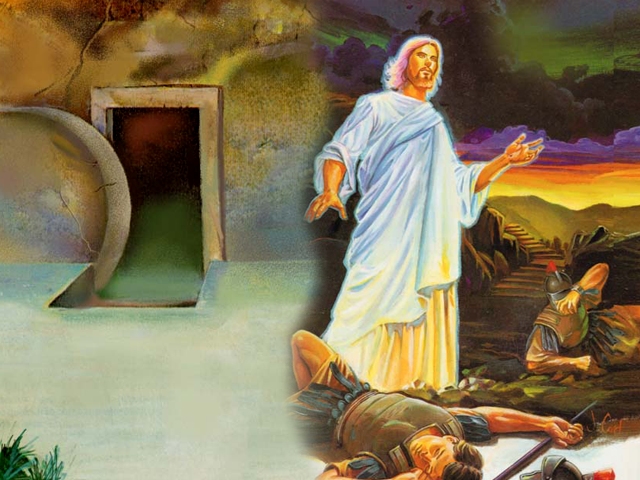 “ Se a ressurreição de Jesus mudasse o dia de guarda, Ele próprio teria comunicado a seus discípulos, que escreveriam nos evangelhos; o que não aconteceu.”
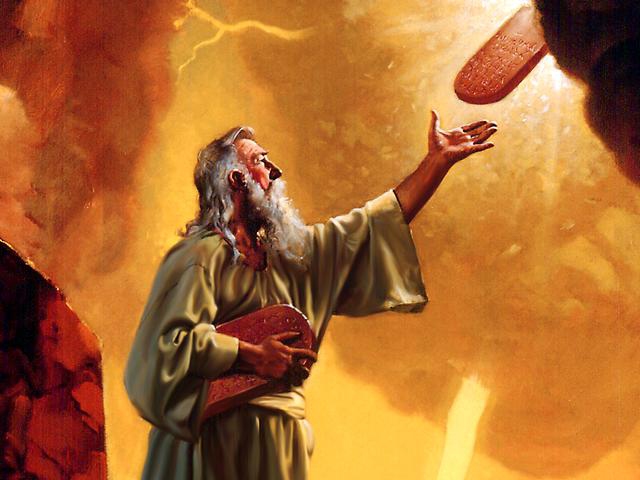 “E, tendo acabado de falar com ele no monte Sinai, deu a Moisés as duas tábuas do Testemunho, tábuas de pedra, escritas pelo dedo de Deus.” Êxodo 31:18
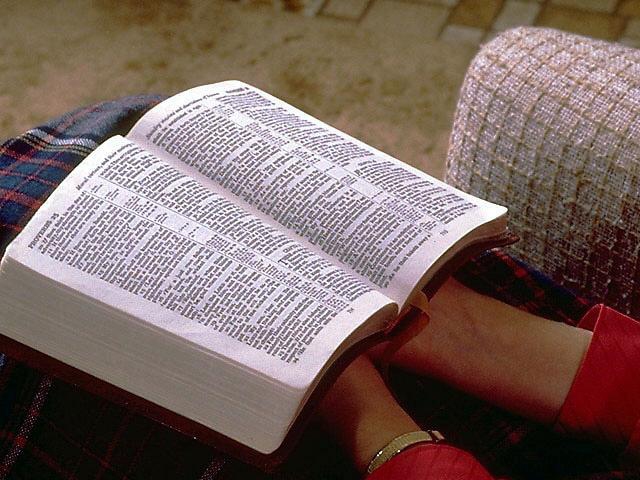 NÃO HÁ UM VERSO SEQUER EM TODA A BÍBLIA, QUE INDIQUE  A GUARDA DO DOMINGO COMO DIA DO SENHOR.
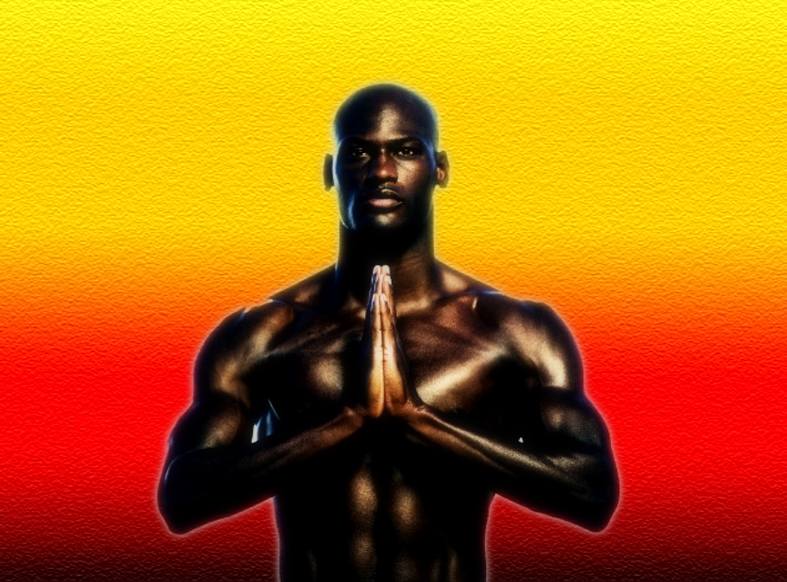 SE NÃO ESTÁ NA BÍBLIA, COMO SURGIU A GUARDA DO DOMINGO?
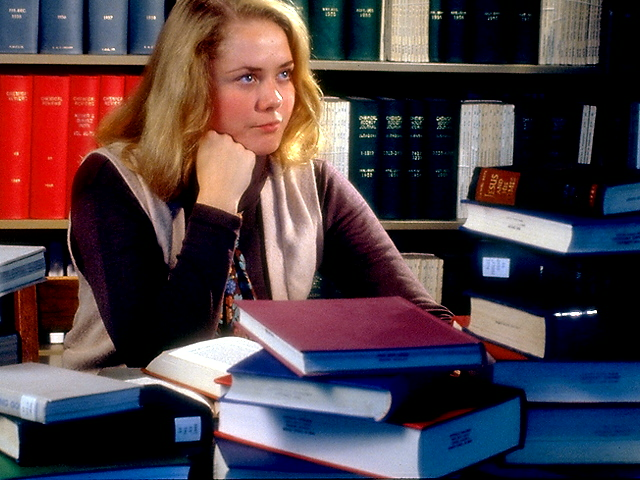 A HISTÓRIA NOS MOSTRA ESTA ORIGEM
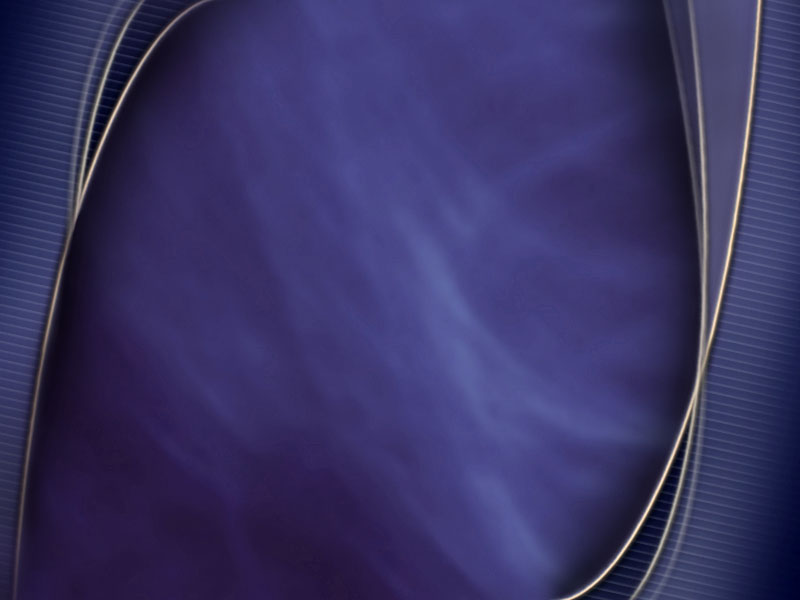 SEGUIDORES DE JESUS CRISTO
ADORADORES DO SOL
PAGÃOS
CRISTÃOS
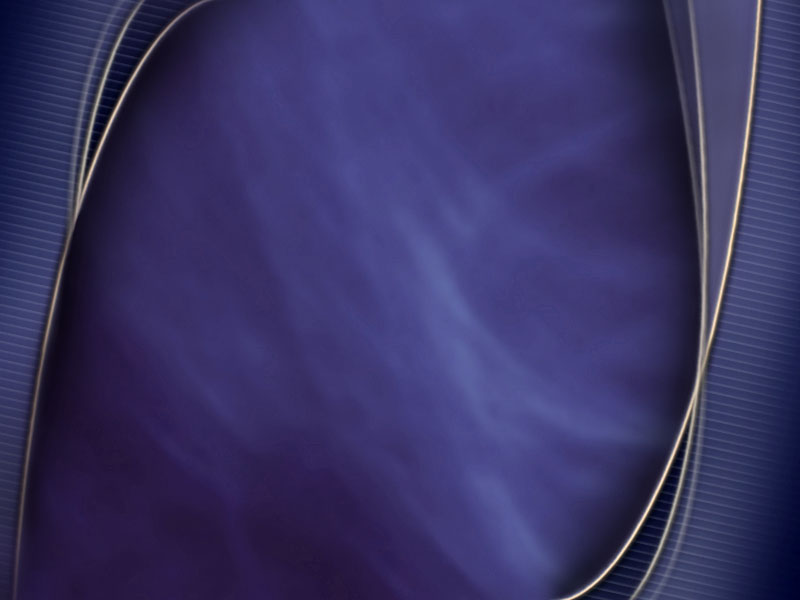 VOCÊ JÁ VIU ESTES SÍMBOLOS JUNTOS ANTES?
CONSTANTINO PROMOVEU A UNIÃO DO PAGANISMO ROMANO COM O CRISTIANISMO
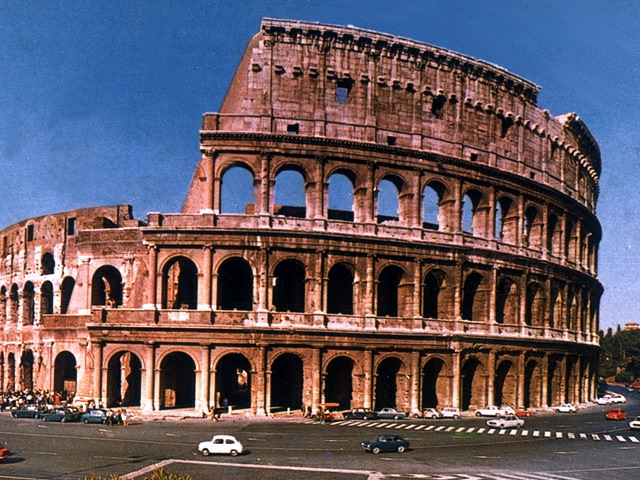 FOI A INTRODUÇÃO DOS COSTUMES DO PAGANISMO ROMANO DENTRO CRISTIANISMO.
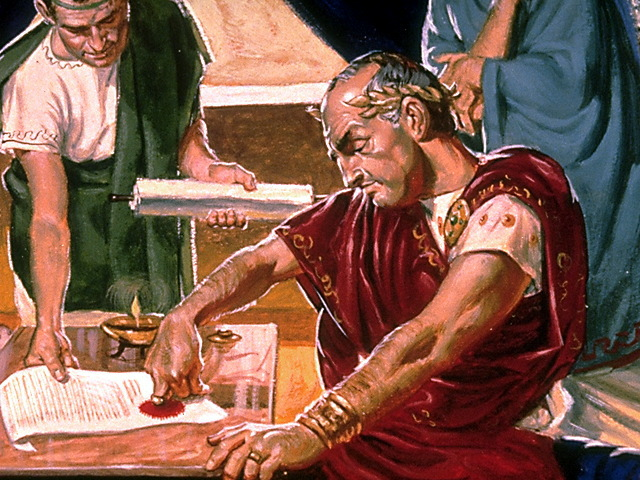 DECRETO DOMINICAL
CONSTANTINO
7 MARÇO 321 d.C.
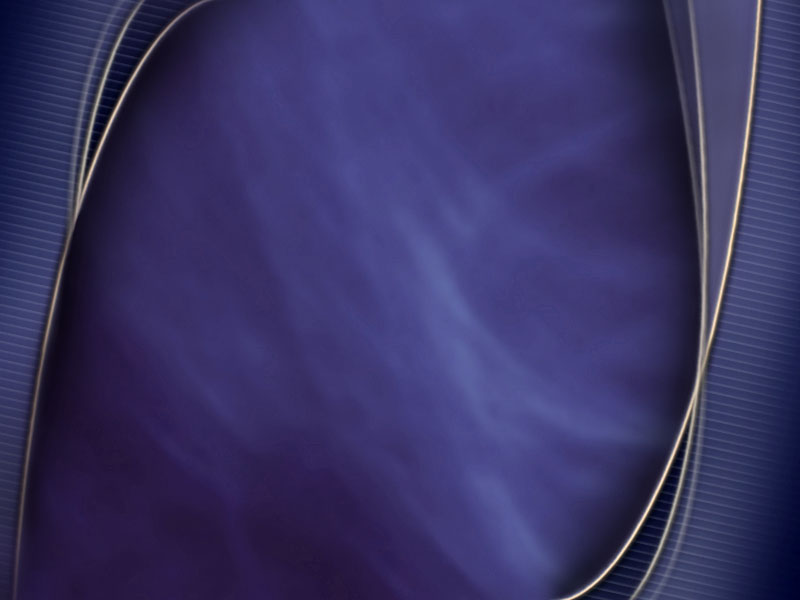 “A Mais antiga documentação da observância do Domingo como imposição legal é o edito de Constantino, em 321 A.D.

Enciclopédia Britânica, nona edição, artigo Domingo
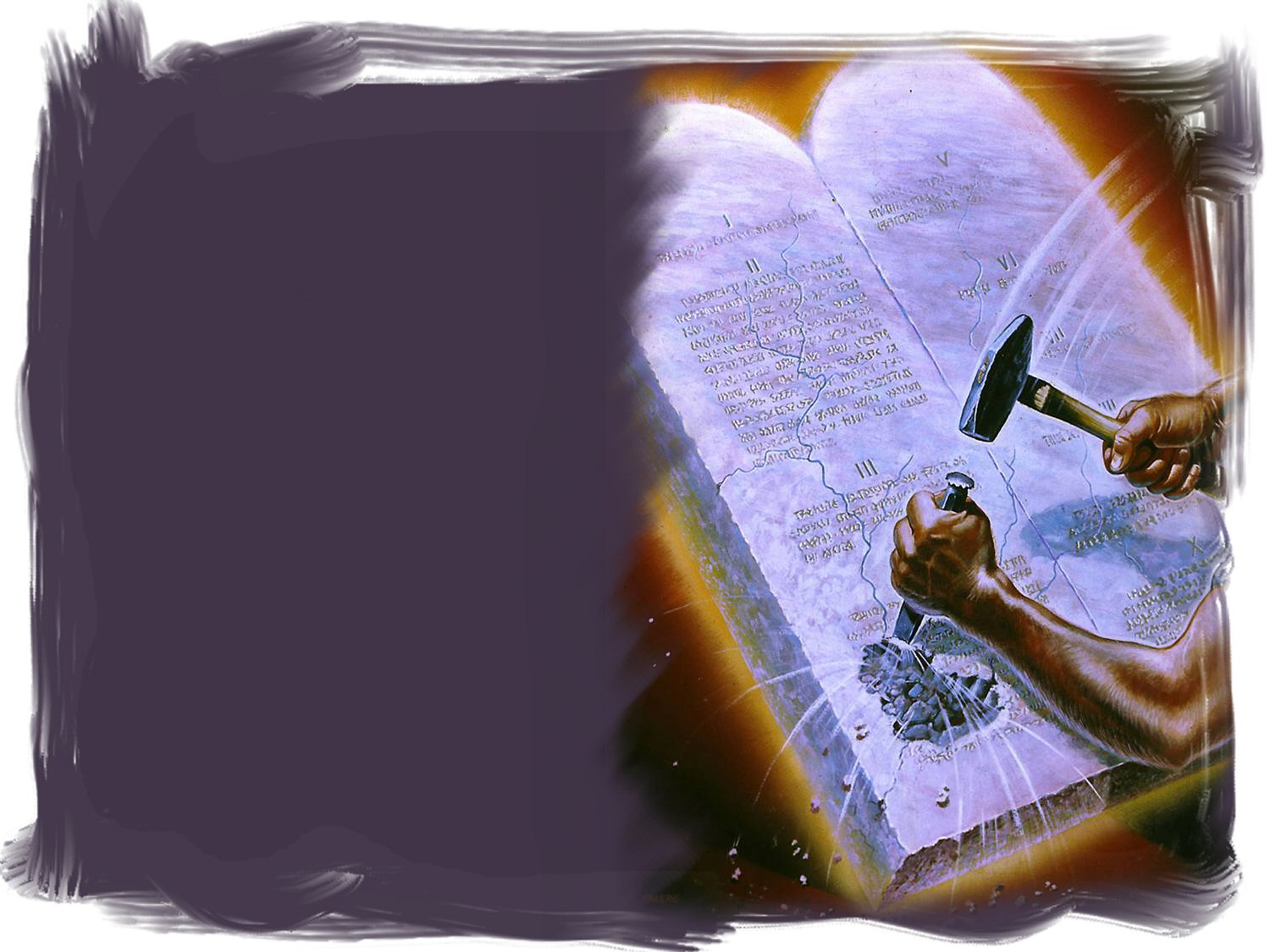 DECRETO DE CONSTANTINO
“Que os juízes e o povo das cidades, bem como os comerciantes, repousem no venerável dia do Sol. Aos moradores dos campos, porém, conceda-se atender livre e desembaraçadamente aos cuidados de sua lavoura, visto
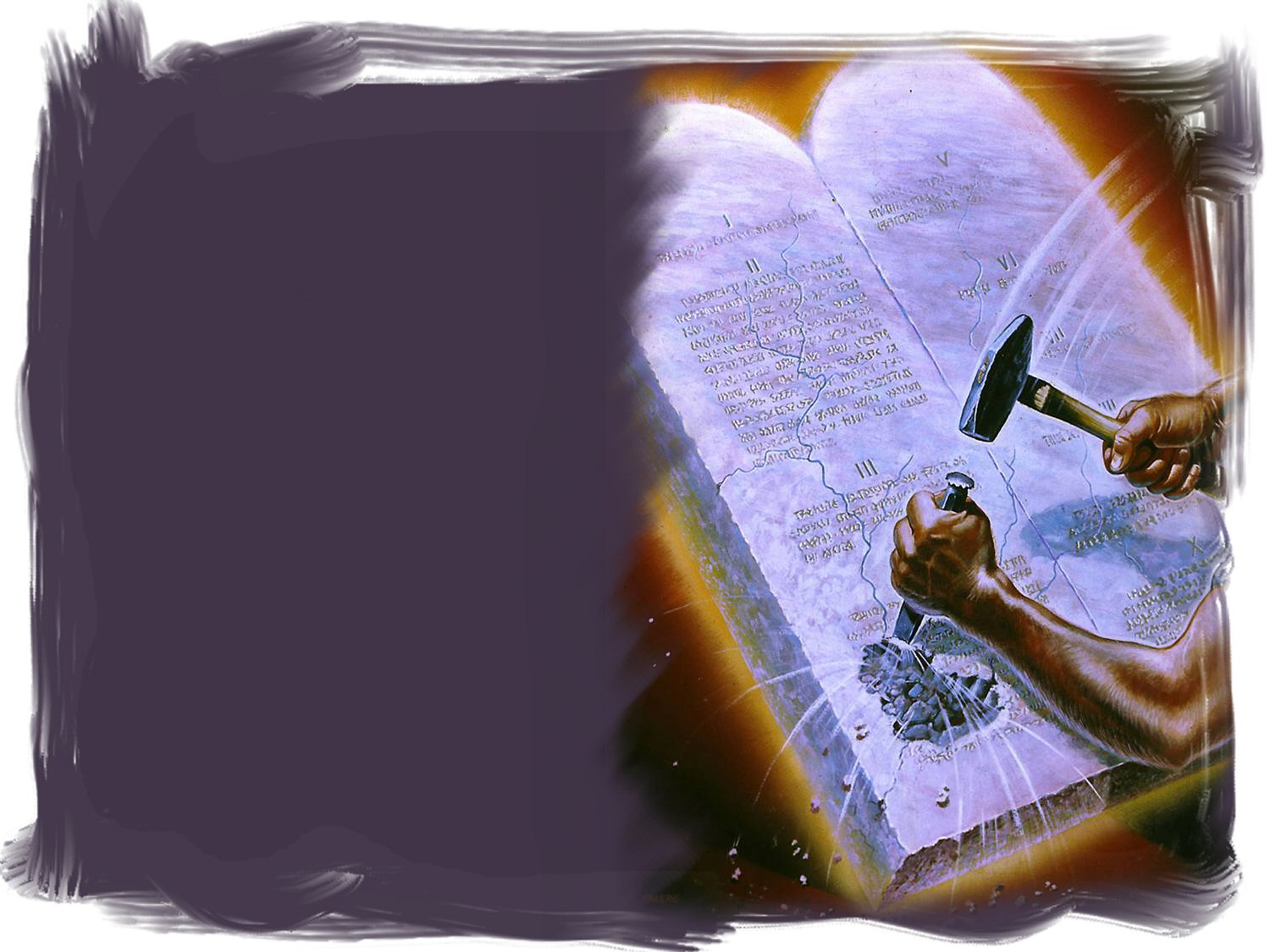 DECRETO DE CONSTANTINO
Suceder freqüentemente não haver dia mais adequado à semeadura e ao plantio das vinhas, pelo que não convém deixar passar a ocasião oportuna e privar-se a gente das provisões deparadas pelo céu.” 
Edito de 07 março de 321, A.D., Corpus Juris Civilis Cord., Liv. 3, Tit. 12,3
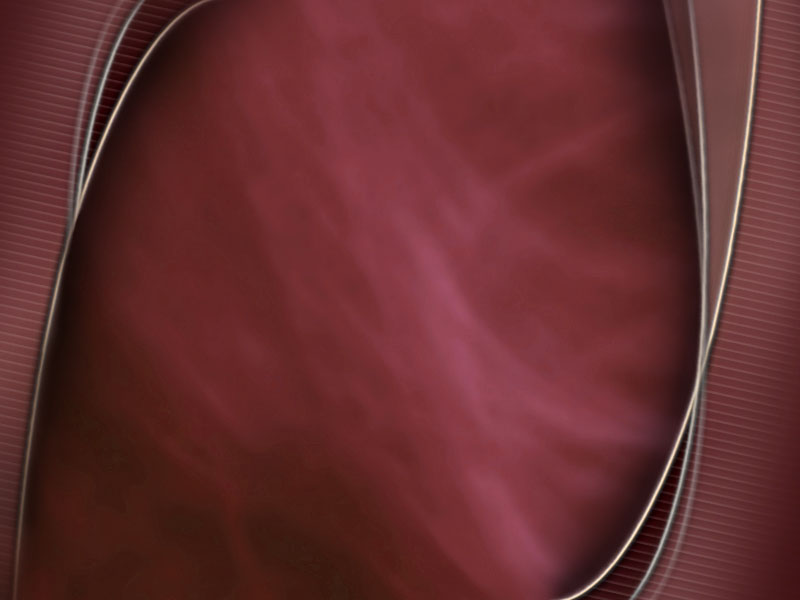 “Constantino, o Grande, fez uma lei para todo o império, (321 A.D.), estatuindo que o Domingo fosse observado como dia de repouso em todas as cidades e vilas; mas permitindo que os camponeses prosseguissem em seus trabalhos.” Enciclopédia Americana, artigo Sábado
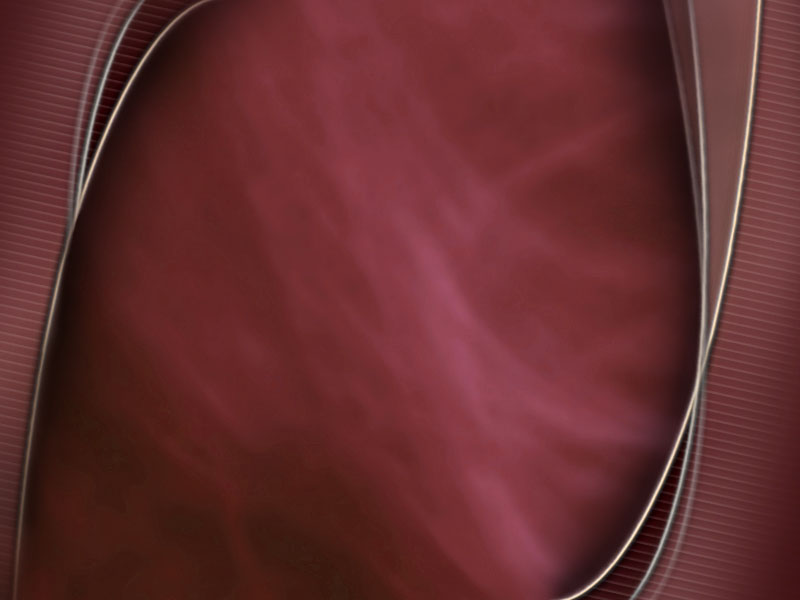 A Grande Enciclopédia Portuguesa e Brasileira. Vol. IX  pág. 232 item Domingo informa:
“A idéia de transpor a solenidade do Sábado para o Domingo, é uma idéia estranha ao cristianismo primitivo. O Domingo foi justaposto ao Sábado.”
“Foi um ecletismo político de Constantino que queria agradar tanto a cristãos como a pagãos adoradores do sol.”
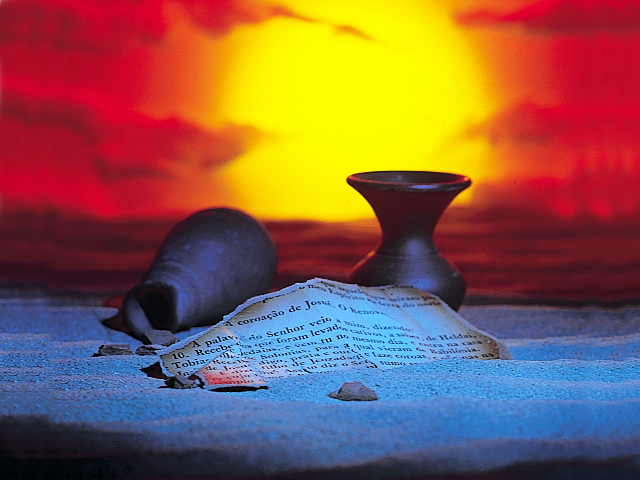 SUNDAY (Inglês) = Domingo
SUN = Sol
DAY = Dia
SUNDAY = Dia do Sol
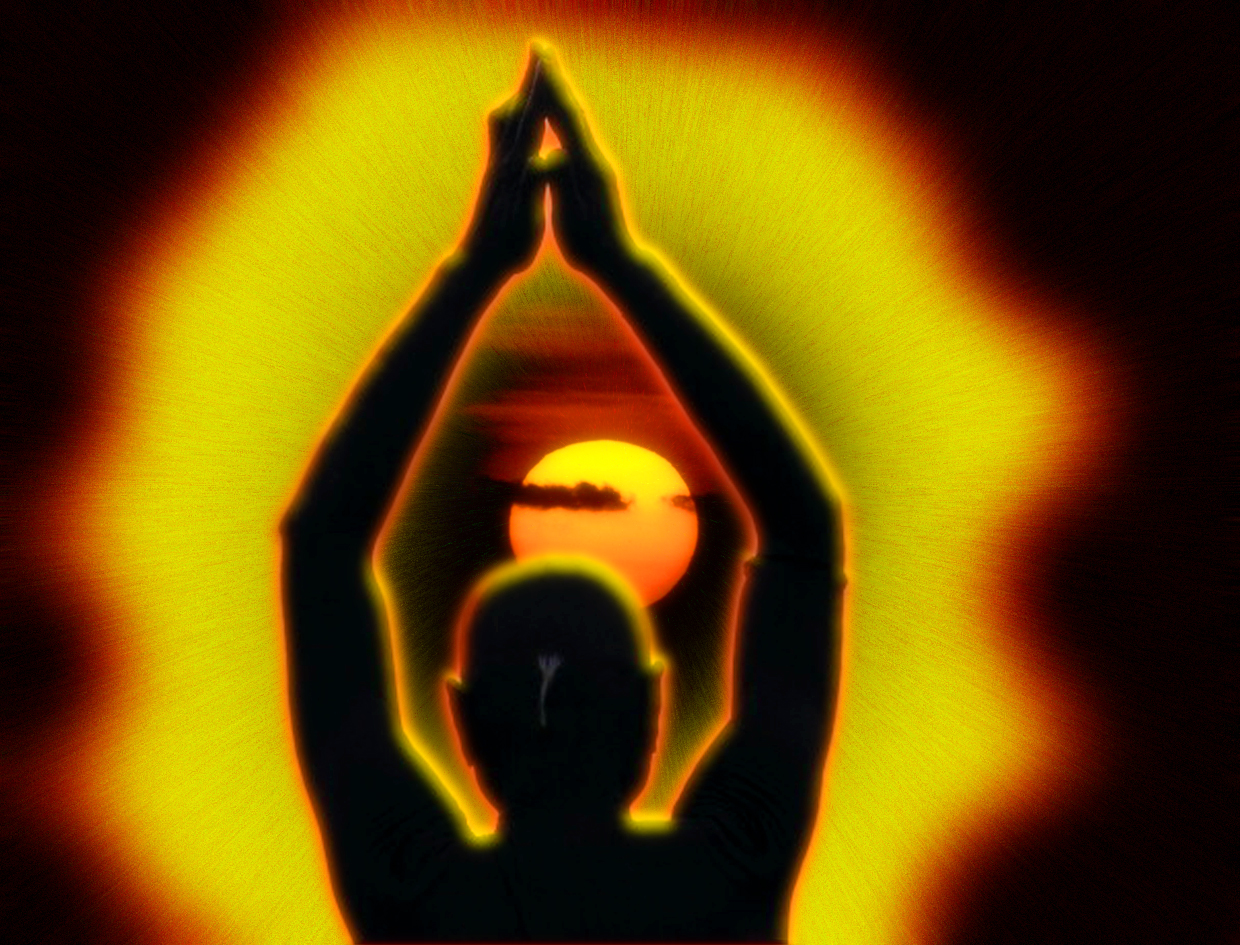 DOMINGO=DIA DO SOL
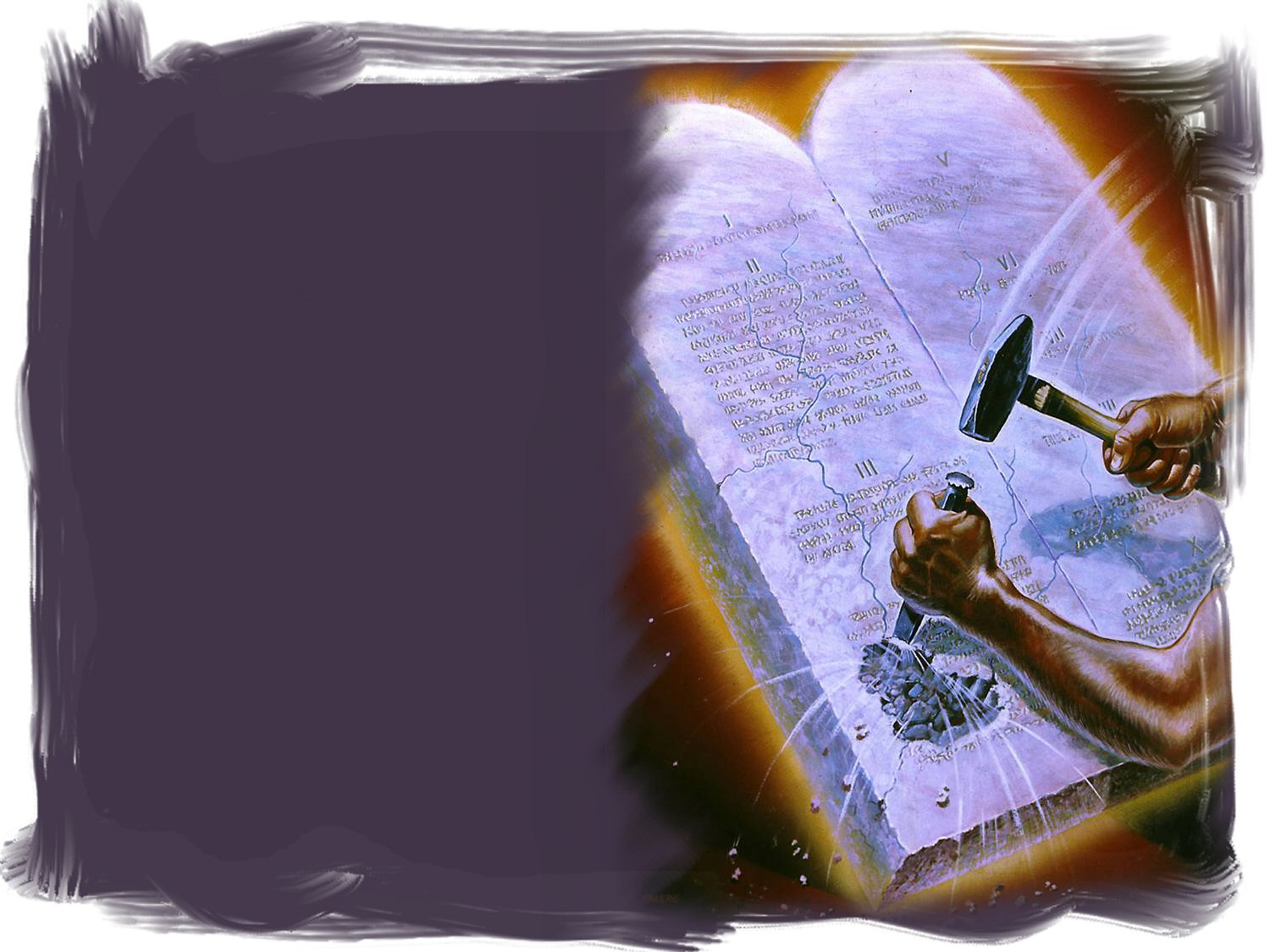 “O sétimo dia, Sábado, foi... Solenizado pôr Cristo, pelos apóstolos e pelos cristãos primitivos, até que o Concílio de Laodicéia (364 A. D.), de certa maneira, lhe aboliu inteiramente a observância...”  
Neste concílio foi oficializada a observância do domingo pela igreja romana, sem base bíblica.
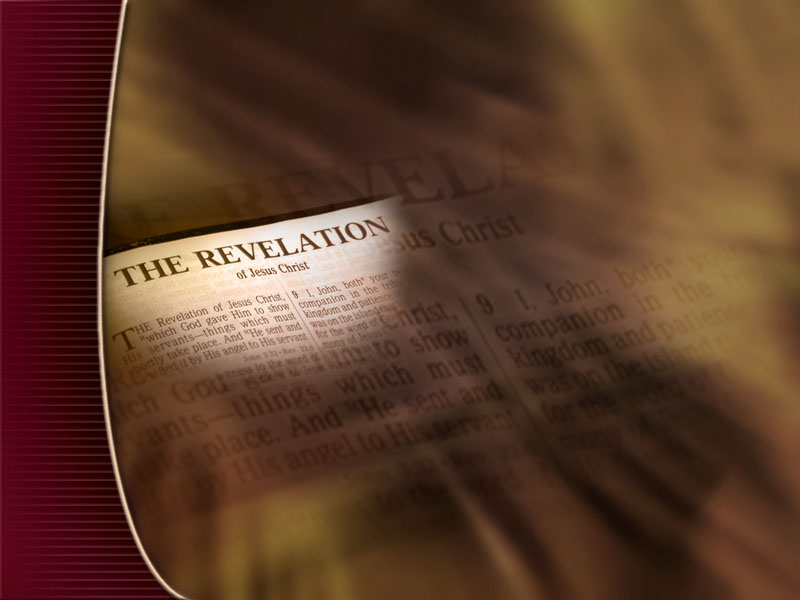 A BÍBLIA JÁ HAVIA PROFETIZADO O SURGIMENTO DE UM PODER QUE MUDARIA A LEI DE DEUS.
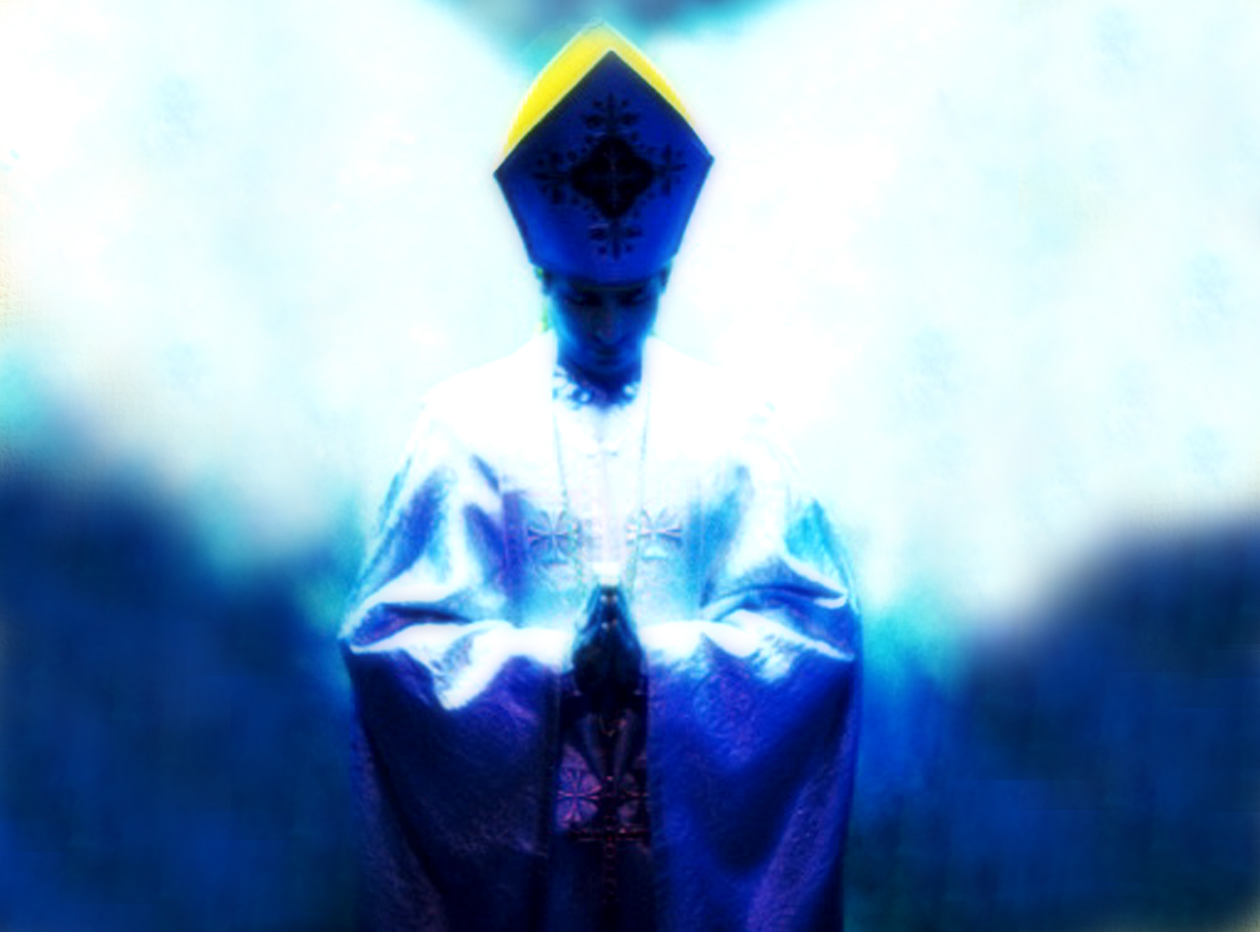 “Proferirá palavras contra o Altíssimo, magoará os santos do Altíssimo e cuidará em mudar os tempos e a lei...”  
Daniel 7:25
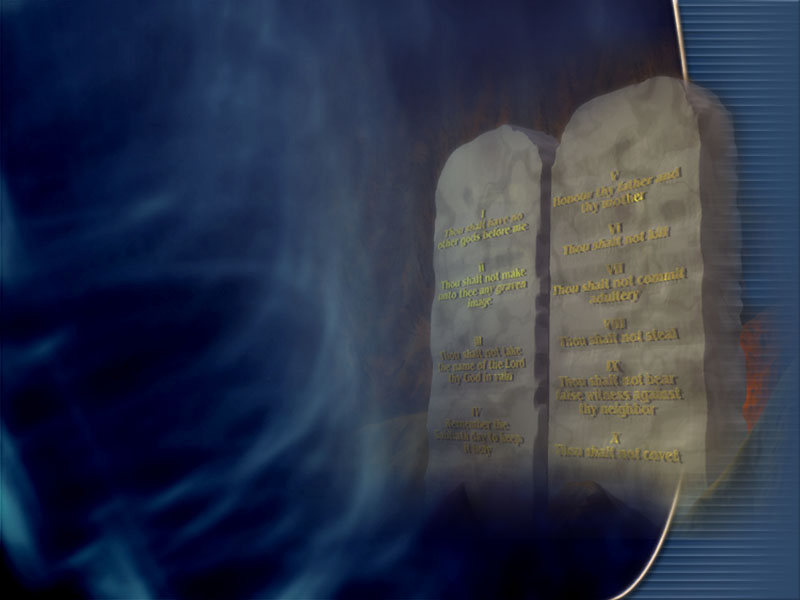 OS DEZ MANDAMENTOS FORAM DADOS POR DEUS?
“No livro do Êxodo (Ex. 34:28) é dito que os dez mandamentos foram escritos por Moisés, segundo a ordem de Deus; em Deut. 4:12,13 e 10:1-4, é dito que foram escritos pelo próprio Deus, em placas de pedra.”
“Bíblia: Perguntas que o povo faz” Frei Mauro Estrabeli, pág. 61 Ed. Paulinas (1990)
“Podemos agora responder à pergunta acima feita dizendo que os 10 mandamentos foram realmente dados por Deus, porque é Deus mesmo que está à base deles. Eles são um modo de comportar-se e de comprometer-se em relação a Deus e ao próximo. Expressam a vontade salvífica de Deus.”                 
BPPF, Frei Mauro Estrabeli, 62
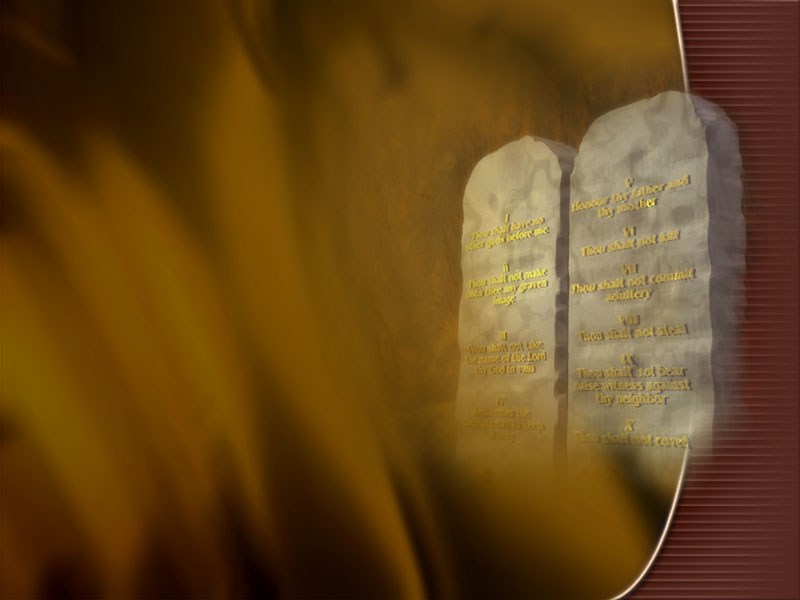 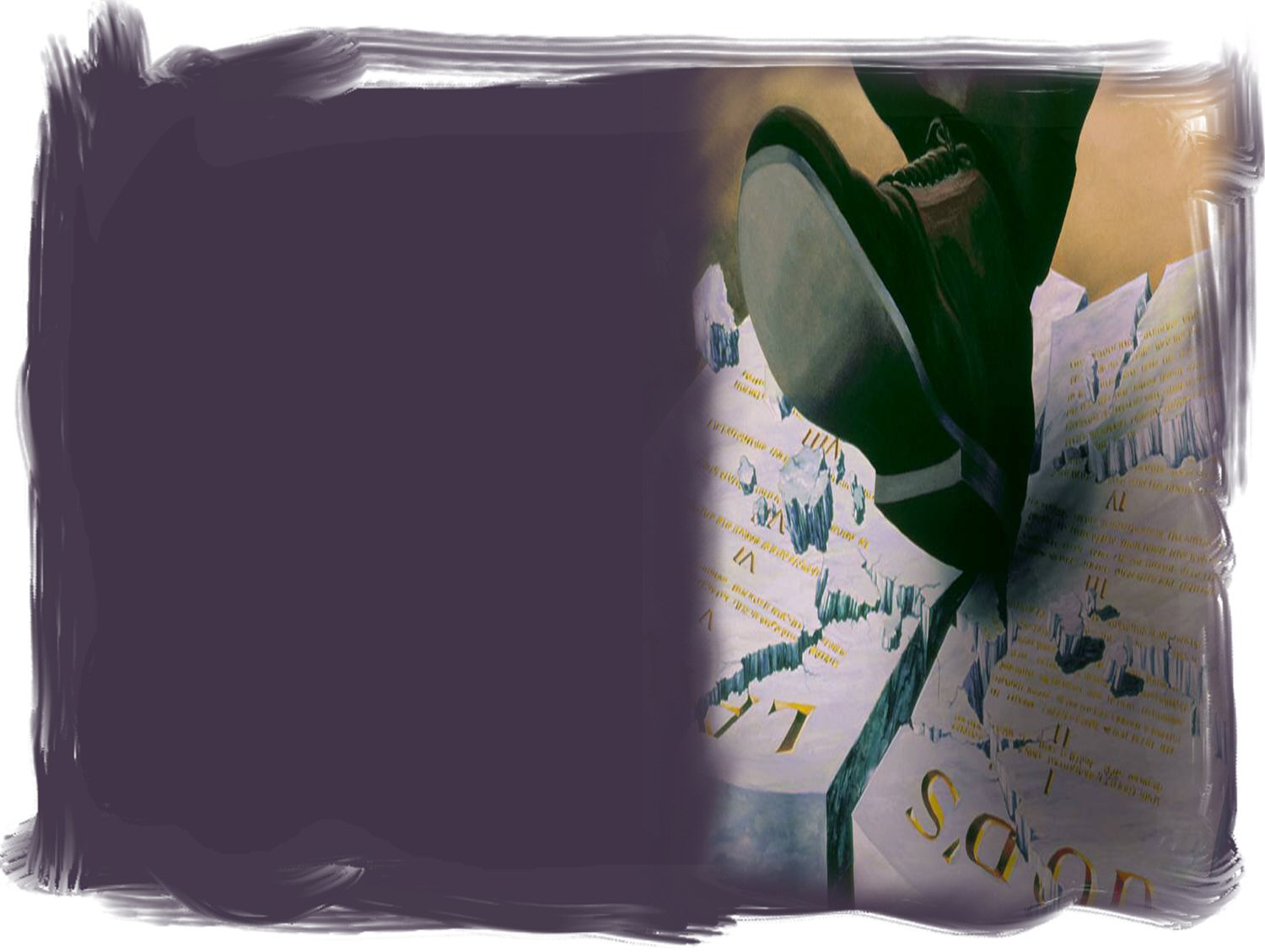 COMO SURGIU O MANDAMENTO 
“Guardar domingos e festas”?
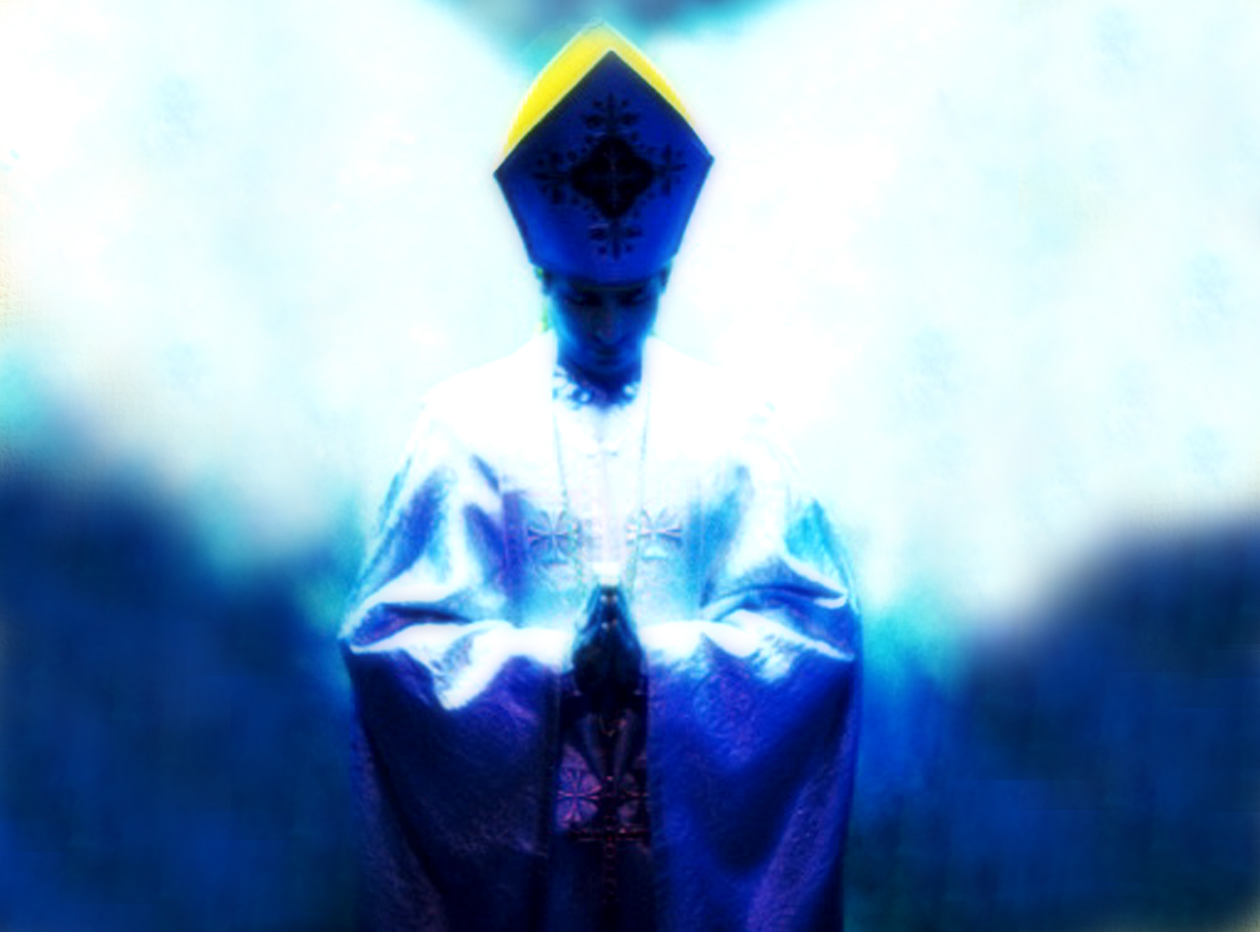 OS DEZ MANDAMENTOS DADOS POR DEUS SÃO OS MESMOS AINDA HOJE?
“São os mesmos sem dúvida. Apenas o modo de formulá-los é diferente. Na bíblia, os 10 mandamentos têm uma formulação; na catequese da Igreja, têm outra.”           
BPPF, Frei Mauro Estrabeli, 63
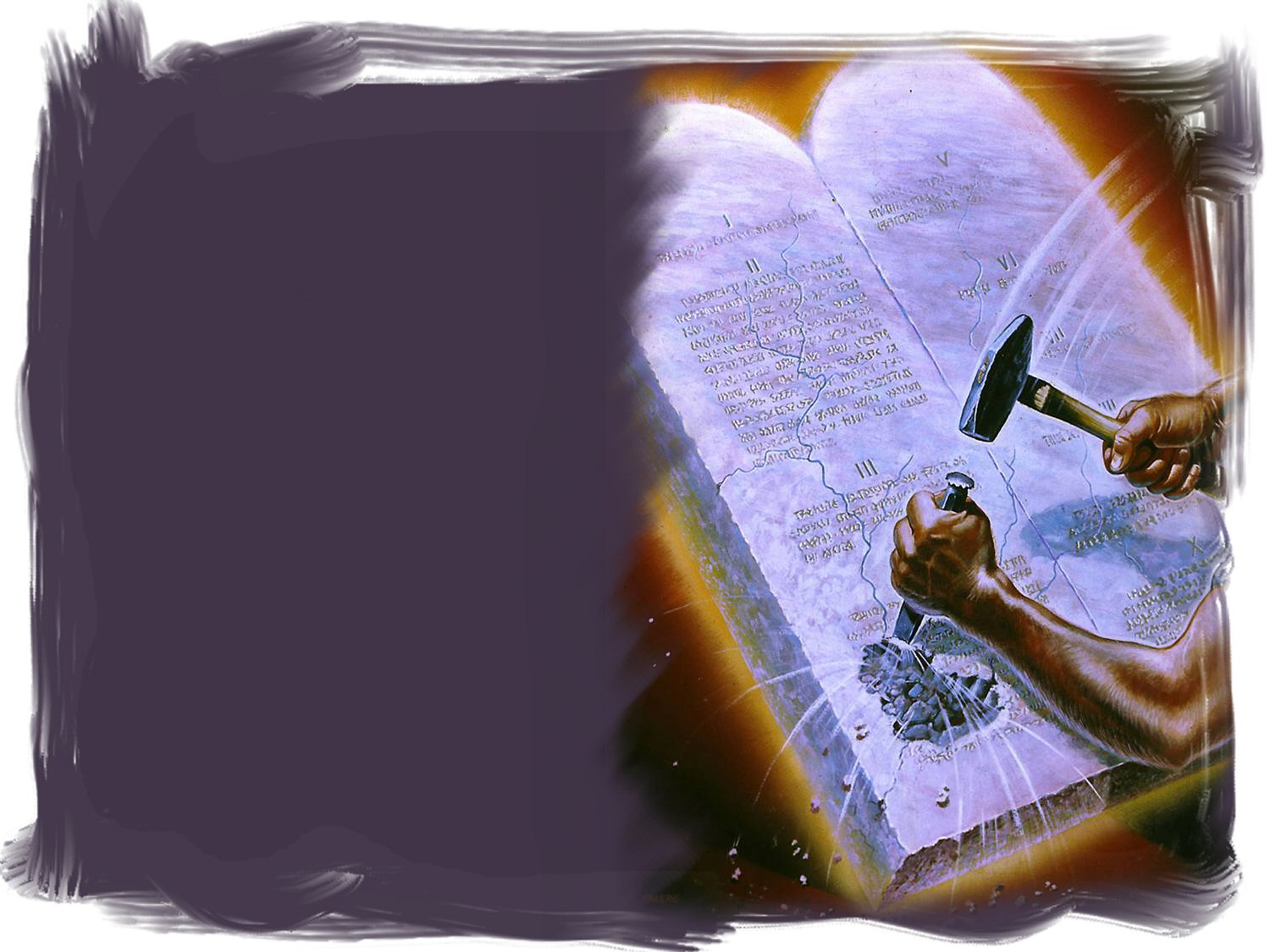 MUDARAM OS  10 MANDAMENTOS!!
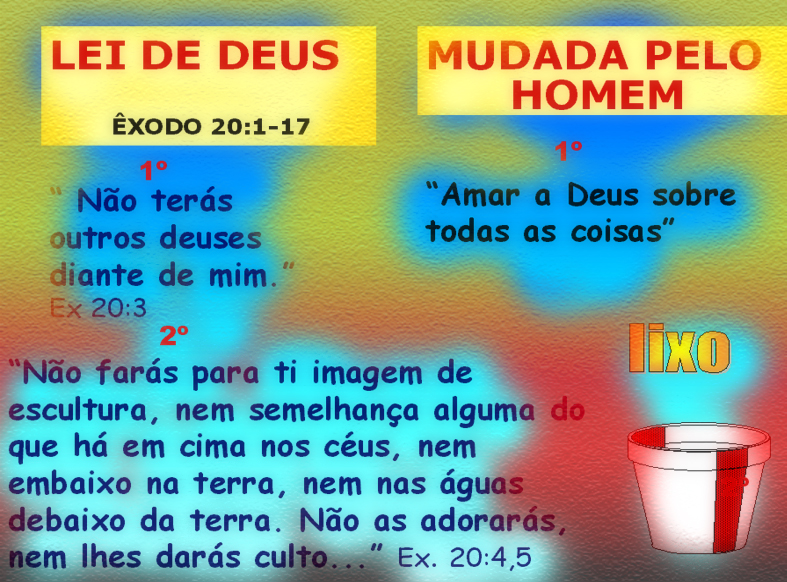 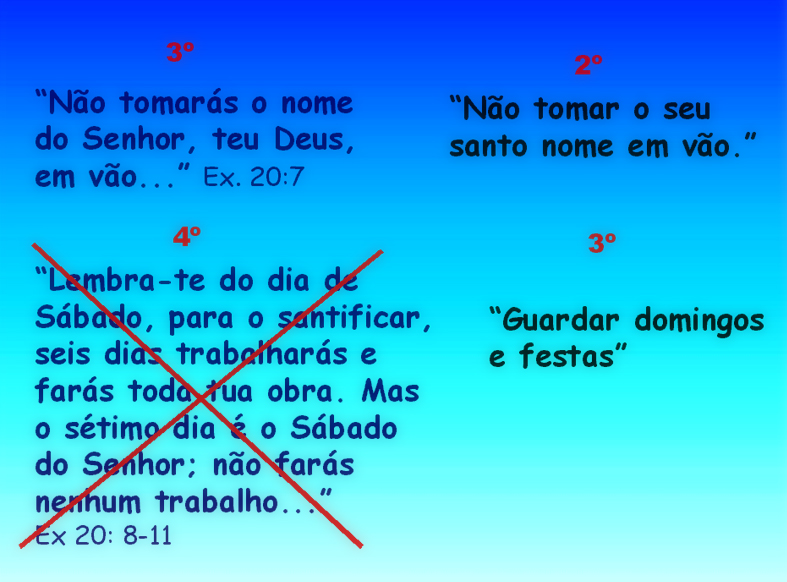 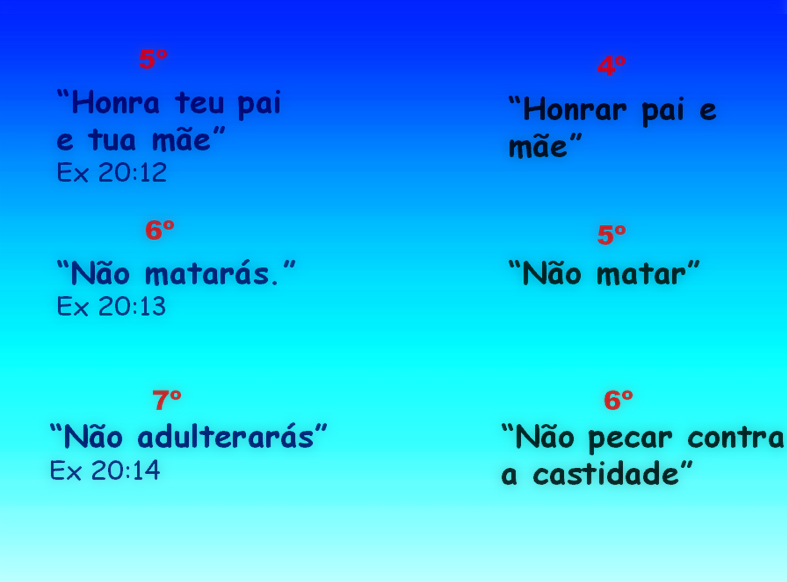 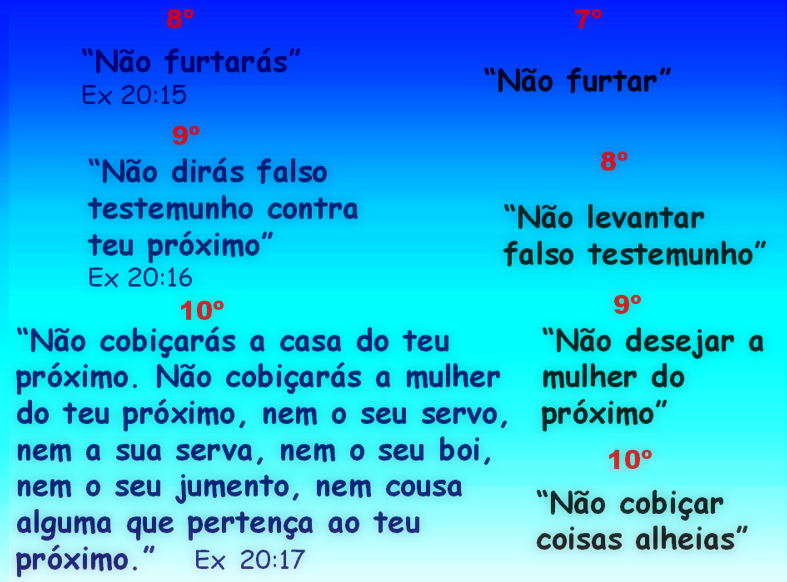 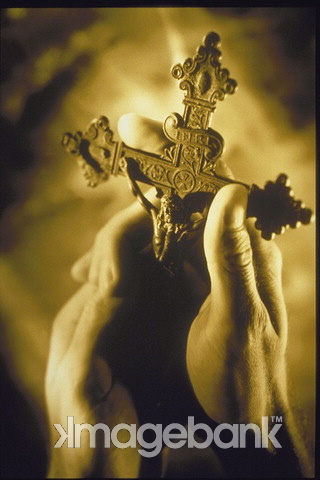 POR QUE ESTA DIFERENÇA?

QUEM FEZ ESTA MUDANÇA E 
DIVULGOU-A PARA O POVO? 

COM QUE AUTORIDADE?
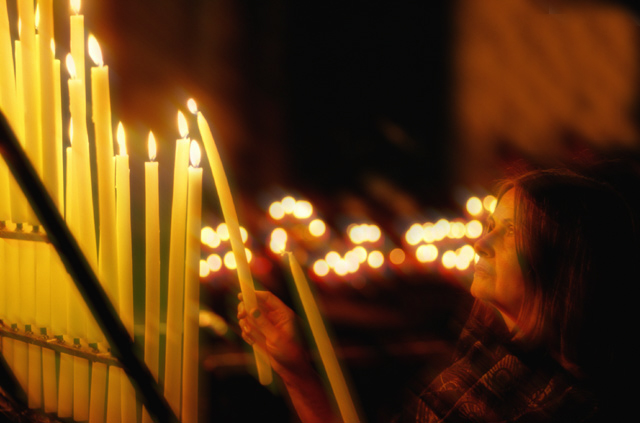 Frei Mauro Estrabeli em seu livro “Bíblia: Perguntas que o povo faz” Ed. Paulinas, pág. 64 RESPONDE:
“Como se vê, há diferença entre a Bíblia e catequese quanto ao 2º mandamento, como também há o desdobramento do 10º mandamento da Bíblia em dois mandamentos na catequease.
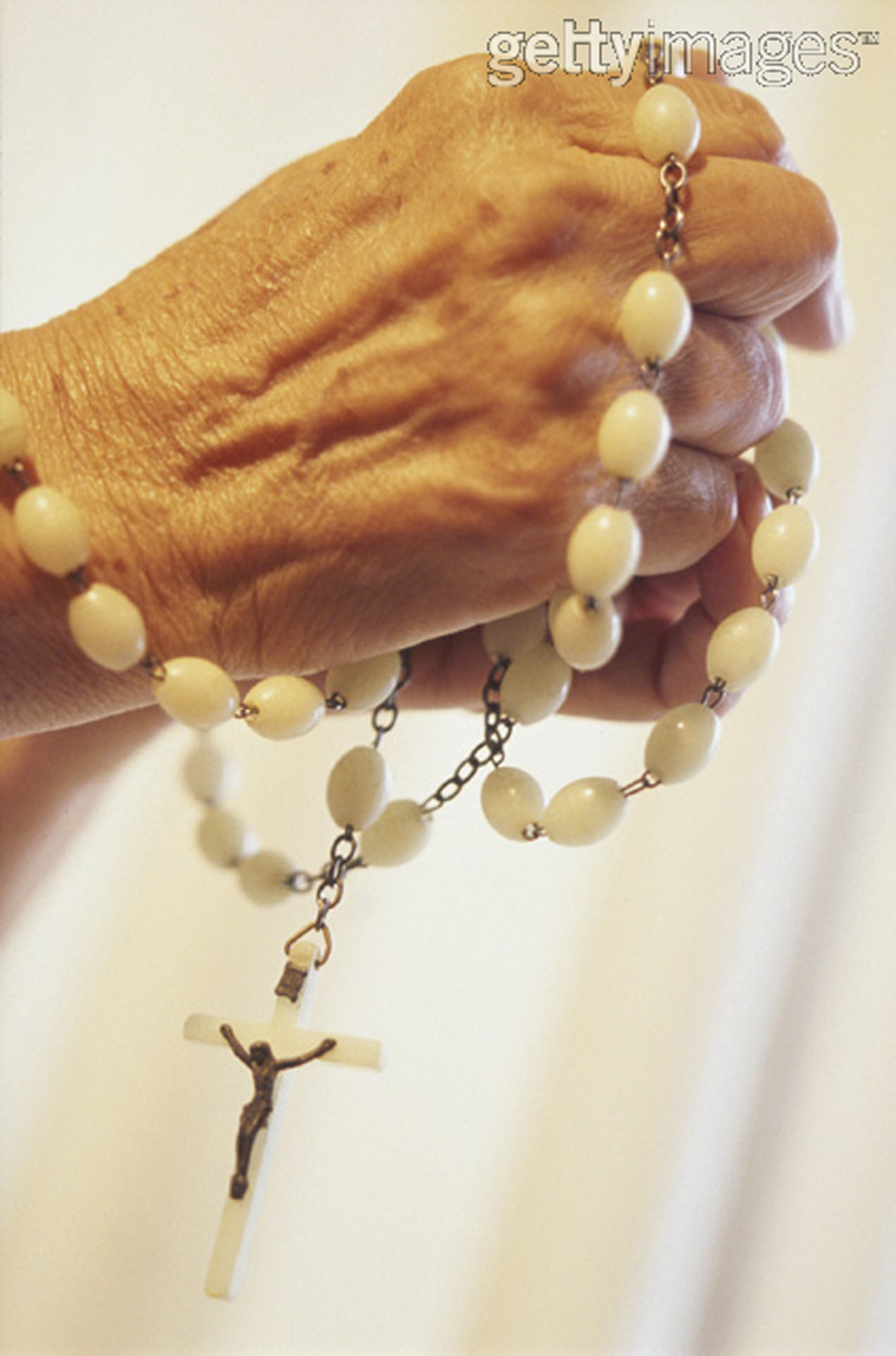 Foi santo Agostinho quem fez catequeticamente essa divisão, dizendo que já no seu tempo não havia mais idolatria (fazer e adorar imagens); suprimiu então no seu elenco catequético o 2º mandamento da Bíblia, incluindo-o no 1º mandamento e desdobrou o 10º mandamento da Bíblia. Essa divisão permanece ainda hoje na igreja.”
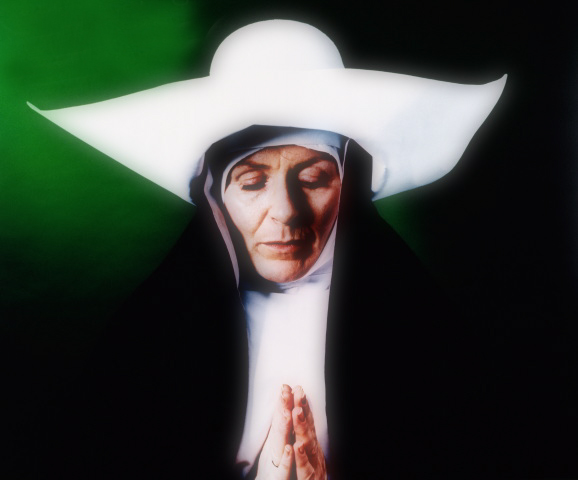 PERMANECE NA IGREJA.                     MAS NÃO NA BÍBLIA!
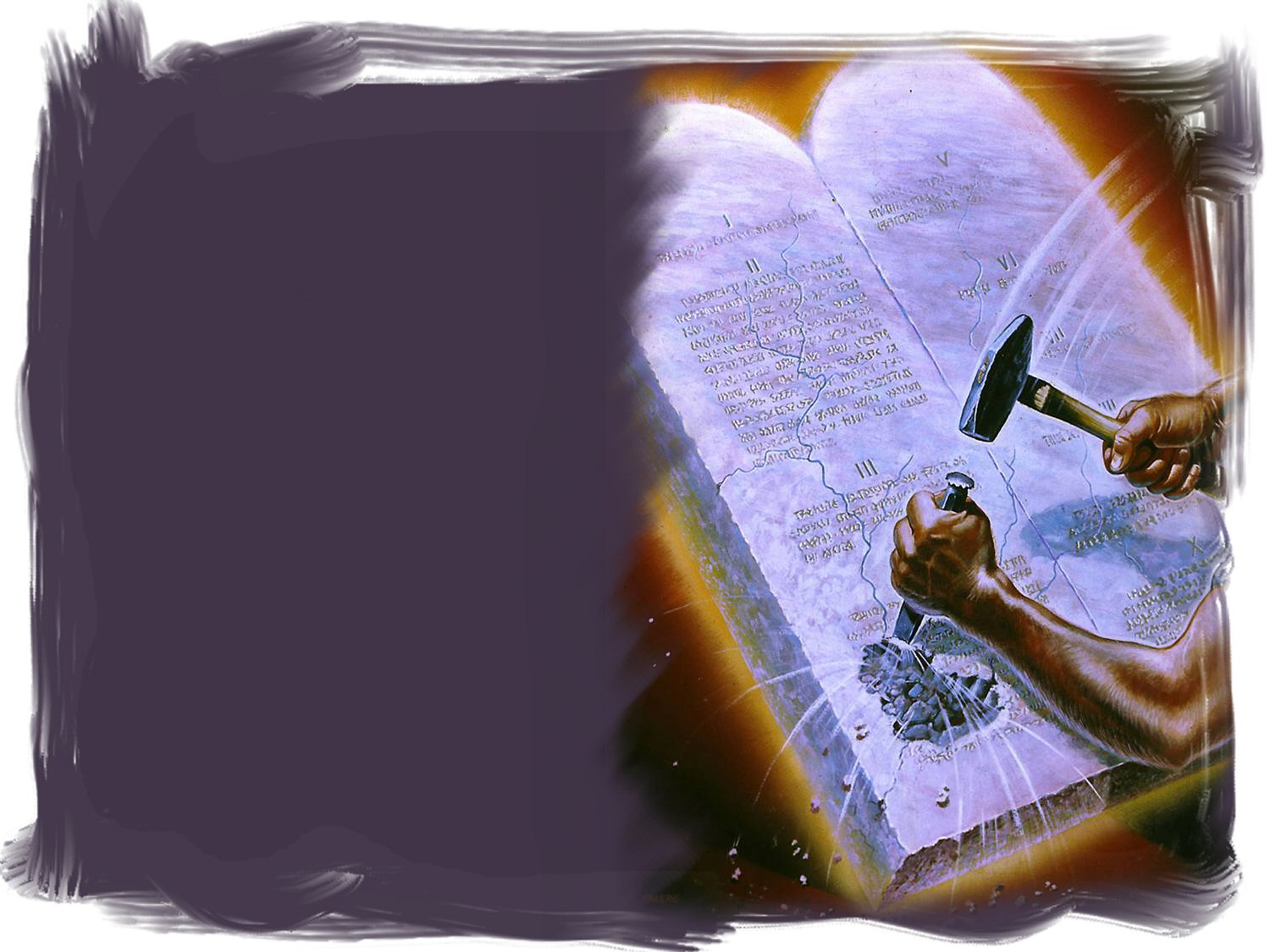 E O 4º MANDAMENTO MUDADO PARA O DOMINGO?
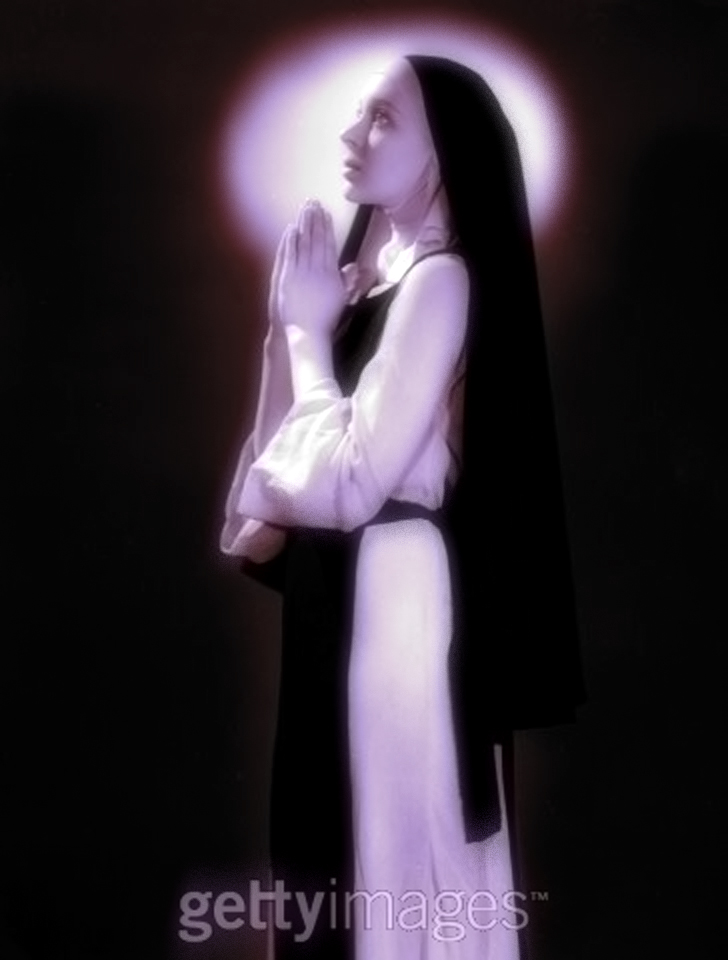 O frei Mauro responde em seu livro na pág. 65
“A Bíblia fala em guardar o Sábado como o dia do Senhor; a Igreja manda observar o Domingo. O importante é a observância do dia do Senhor.”
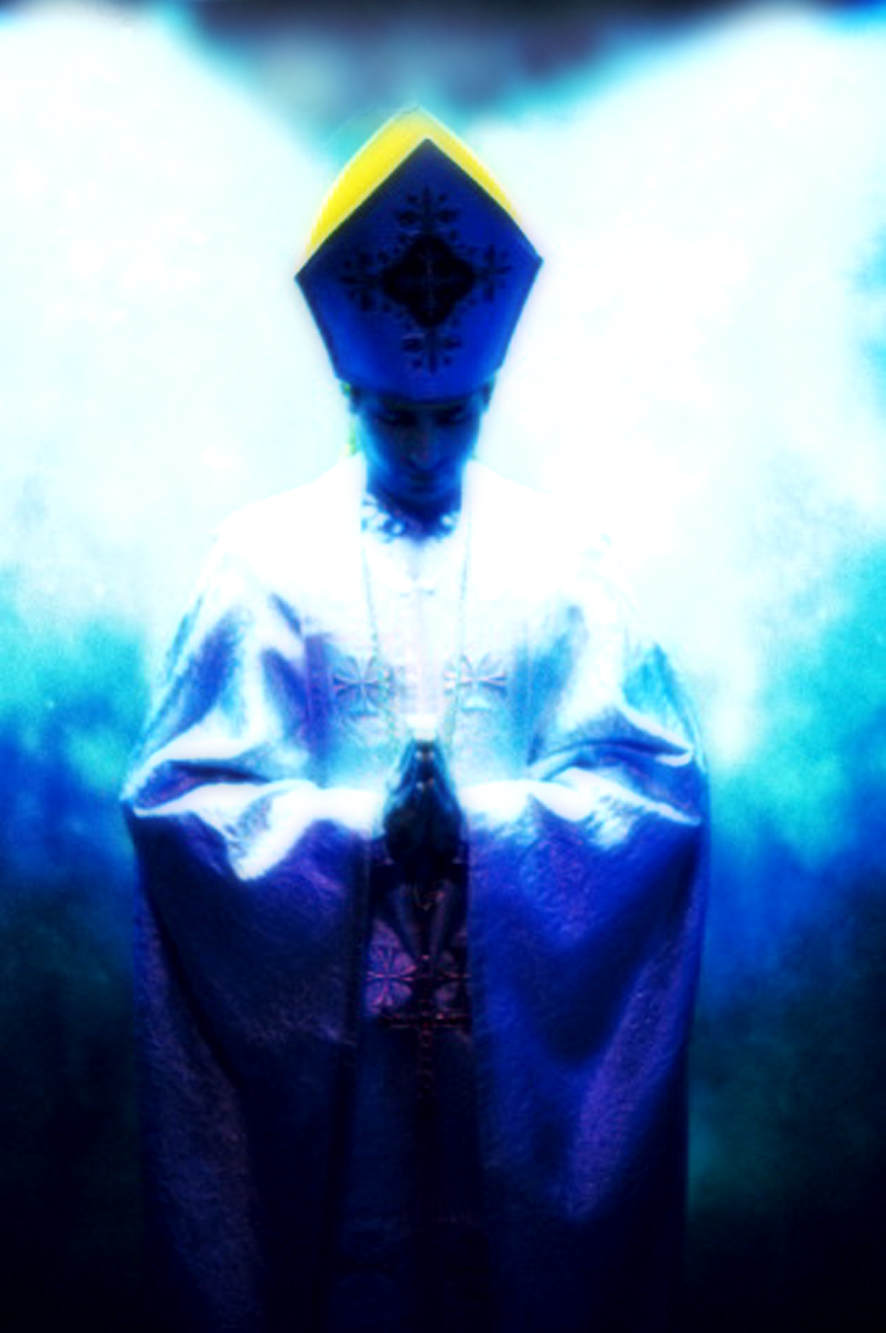 O frei diz mais:
“A palavra “Domingo” como designativo do dia do Senhor (dies domini) foi usada na Igreja pela primeira vez por são Justino.” 
BPPF, pág. 65
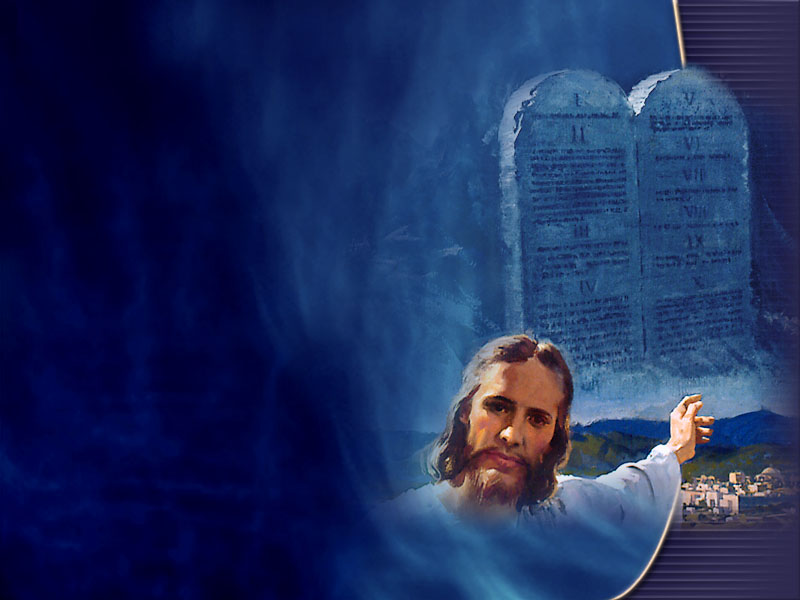 Cardeal Gibbons em “The Faith of Our Fathers, 1892, pág. 111
“Podereis ler a Bíblia de Gênesis ao Apocalipse, e não encontrareis uma única linha que autorize a santificação do Domingo. As Escrituras ordenam a observância religiosa do Sábado, dia que nós nunca santificamos.”
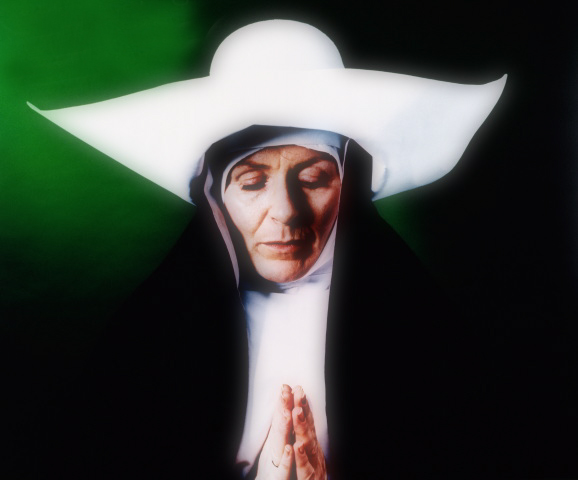 “Este povo honra-me com os lábios, mas o seu coração está longe de mim. E em vão me adoram, ensinando doutrinas que são preceitos de homens.”    
Mateus 15: 8, 9
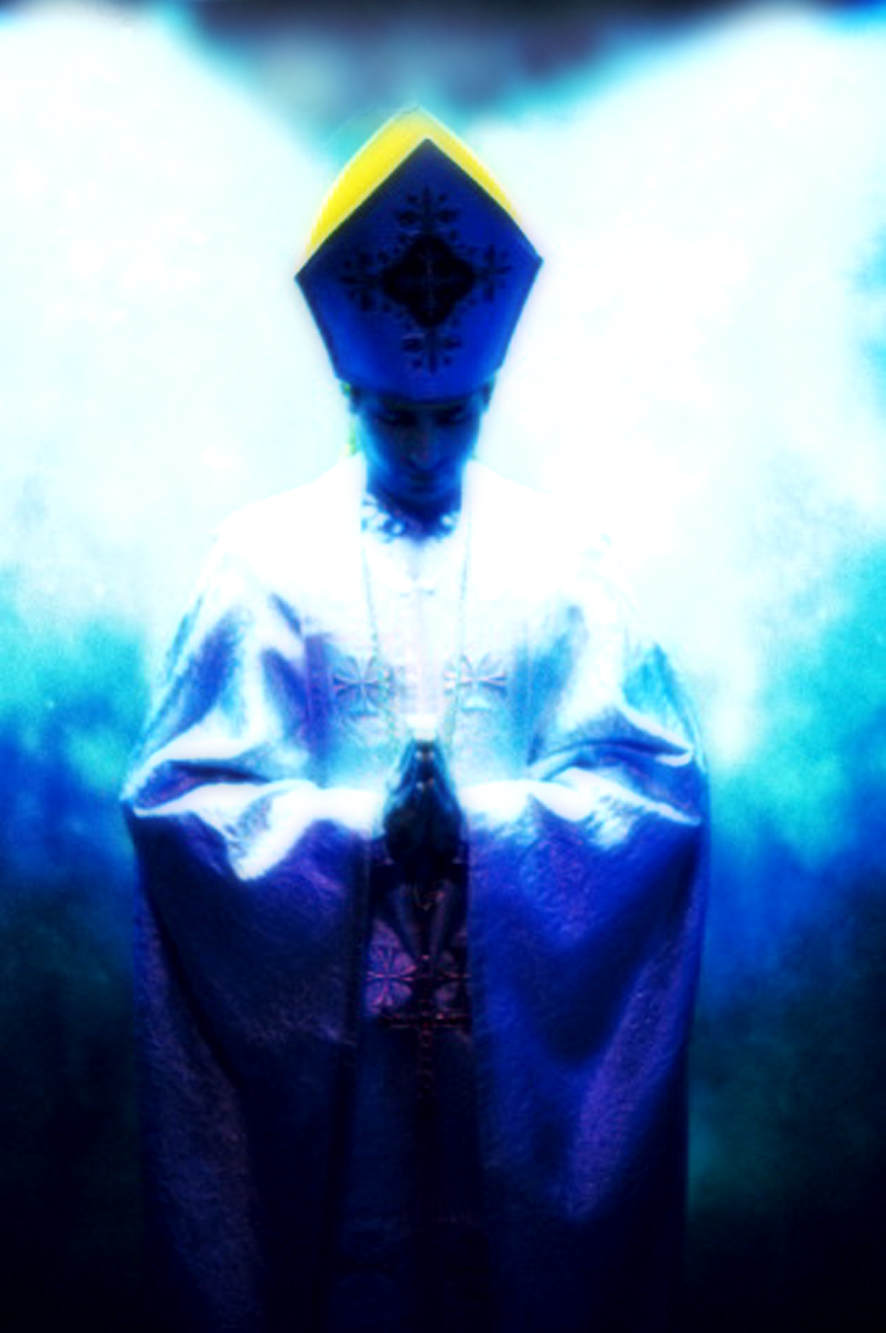 “Os seus sacerdotes transgridem a minha lei e profanam as minhas cousas santas; entre o santo e o profano, não fazem diferença, nem discernem o imundo do limpo e dos meus sábados escondem os olhos; e, assim, sou profanado no meio deles.”  
 Ezequiel 22:26
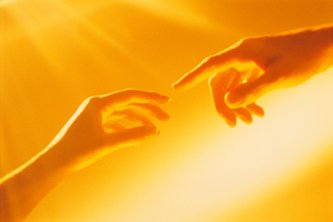 “Santificai os meus sábados, pois servirão de sinal entre mim e vós, para que saibais que eu sou o Senhor, vosso DEUS.”         
Ezequiel 20:20
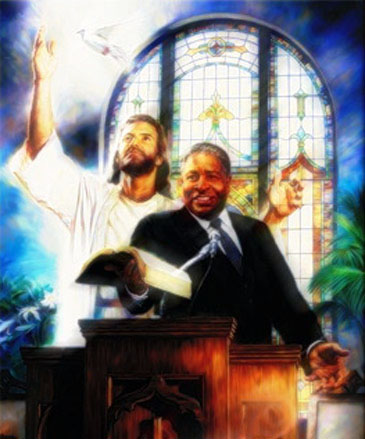 “Aqui está a perseverança dos santos, os que guardam os mandamentos de Deus e a fé em Jesus.” 
Apoc. 14:12
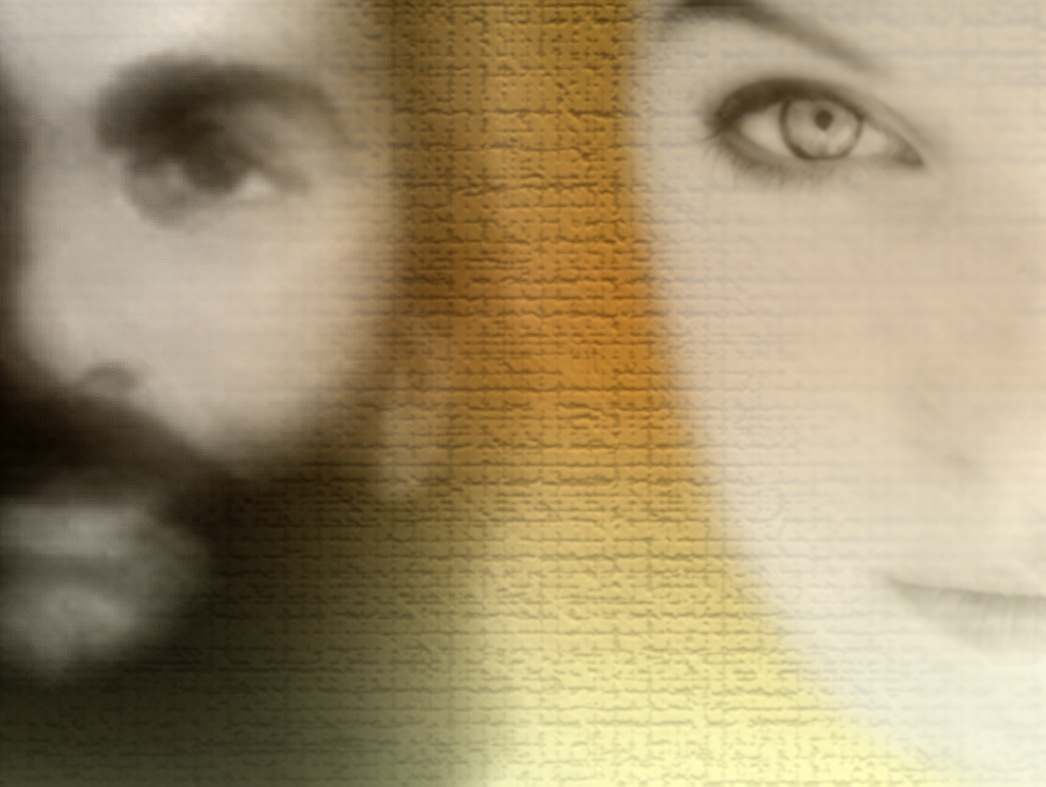 O QUE VOCÊ SEGUIRÁ?
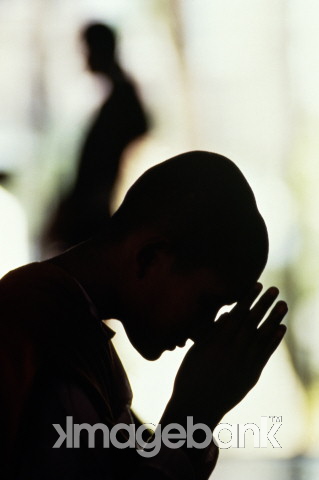 O QUE SUA IGREJA DIZ?
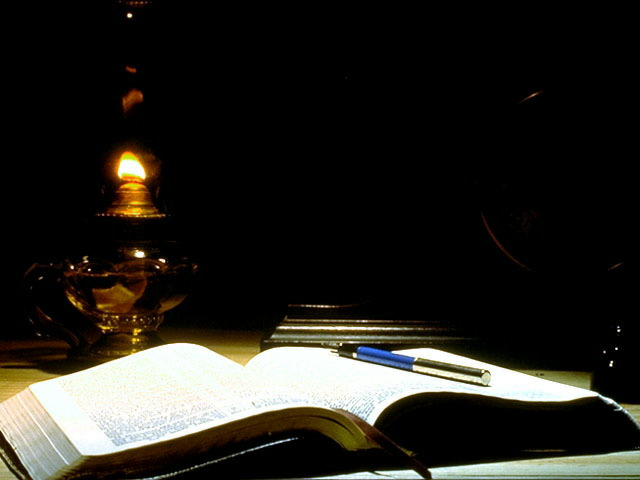 O QUE A BÍBLIA DIZ?
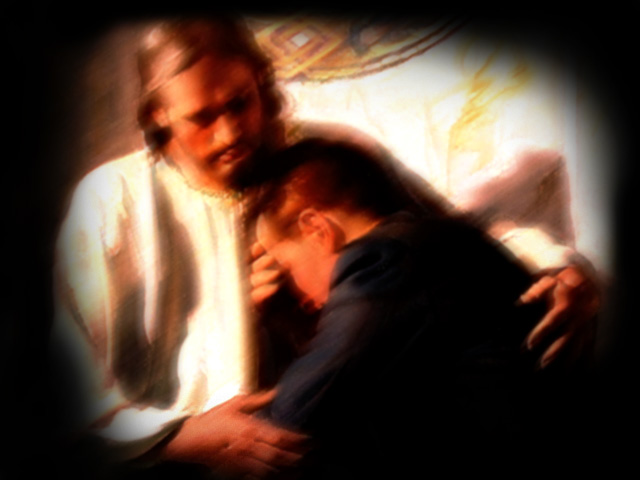 “ Respondendo Pedro e os apóstolos, disseram: Importa antes obedecer a Deus que aos homens.” Atos 5:29
GEISLER
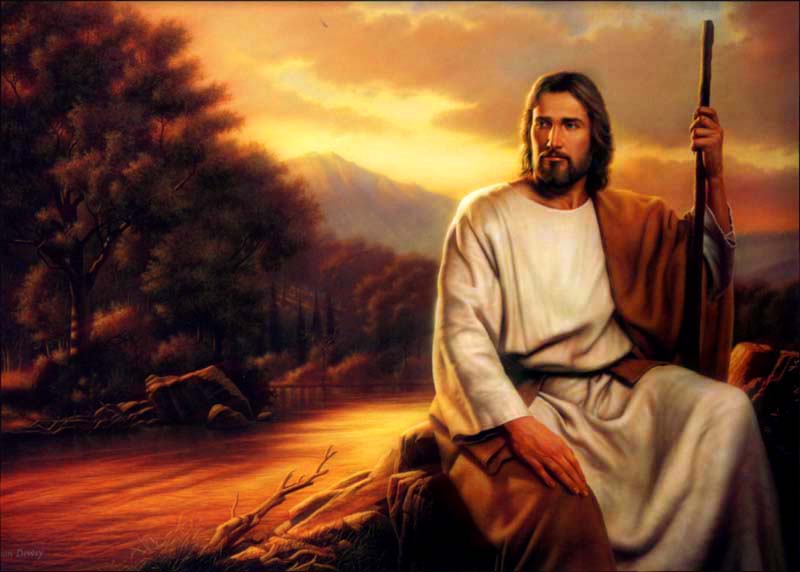 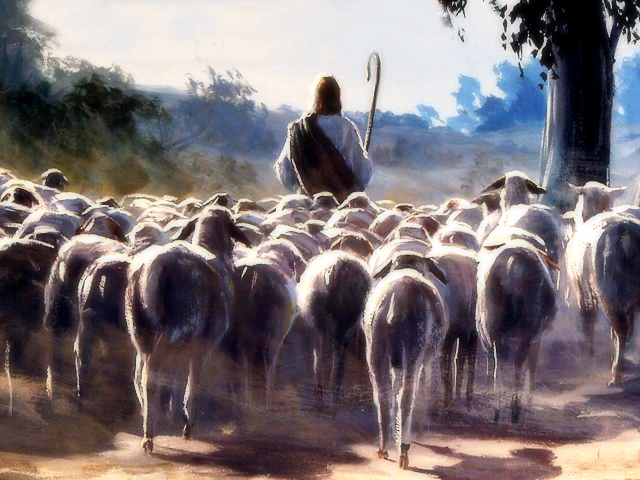 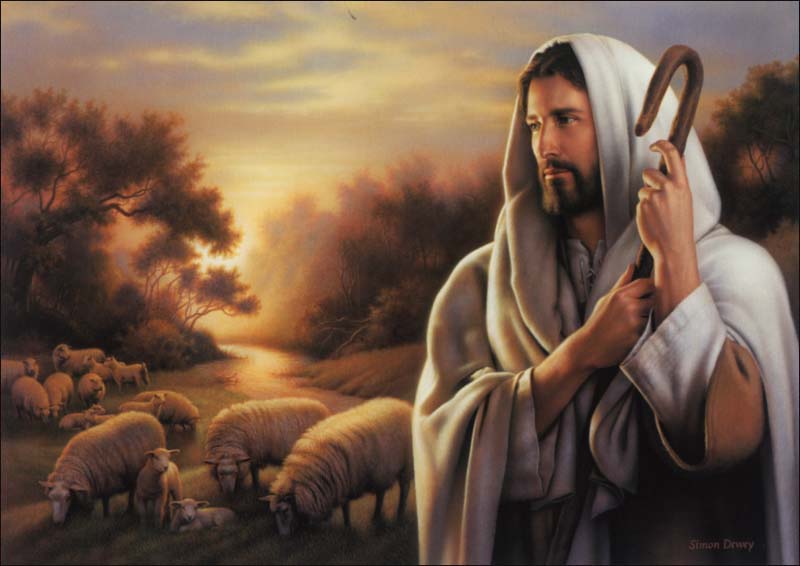 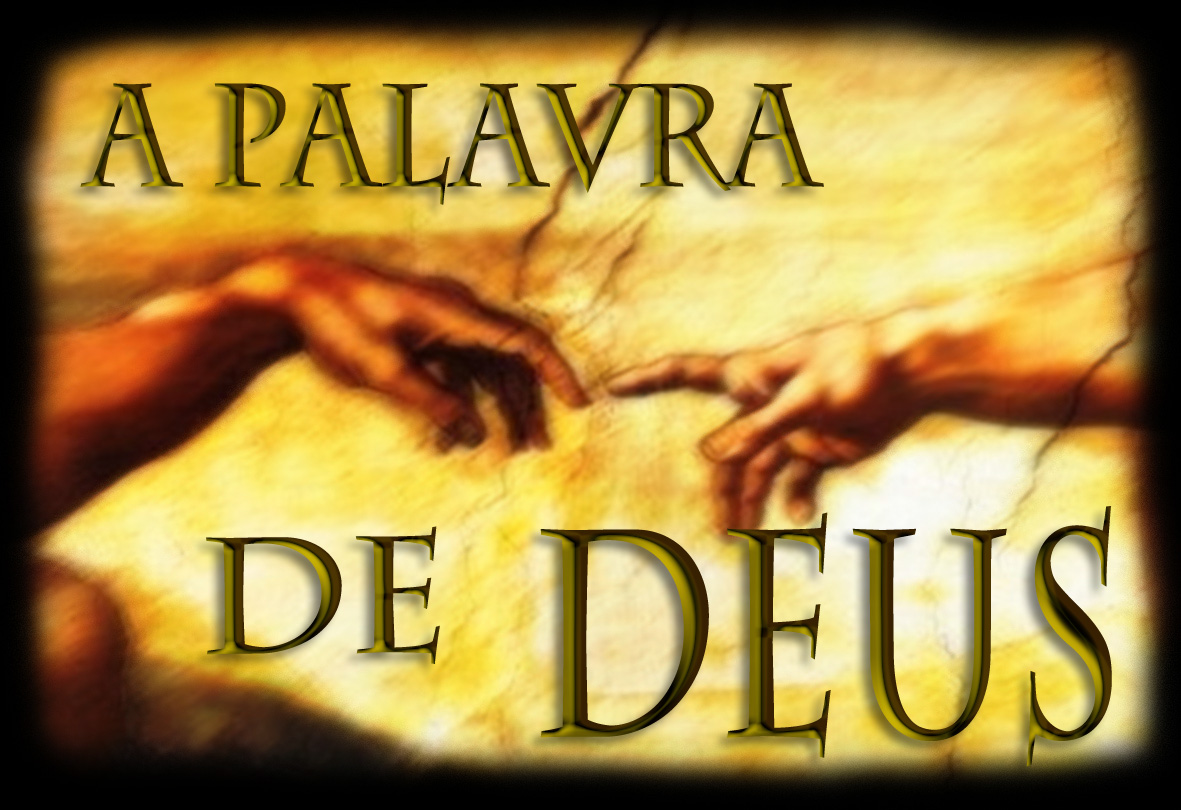